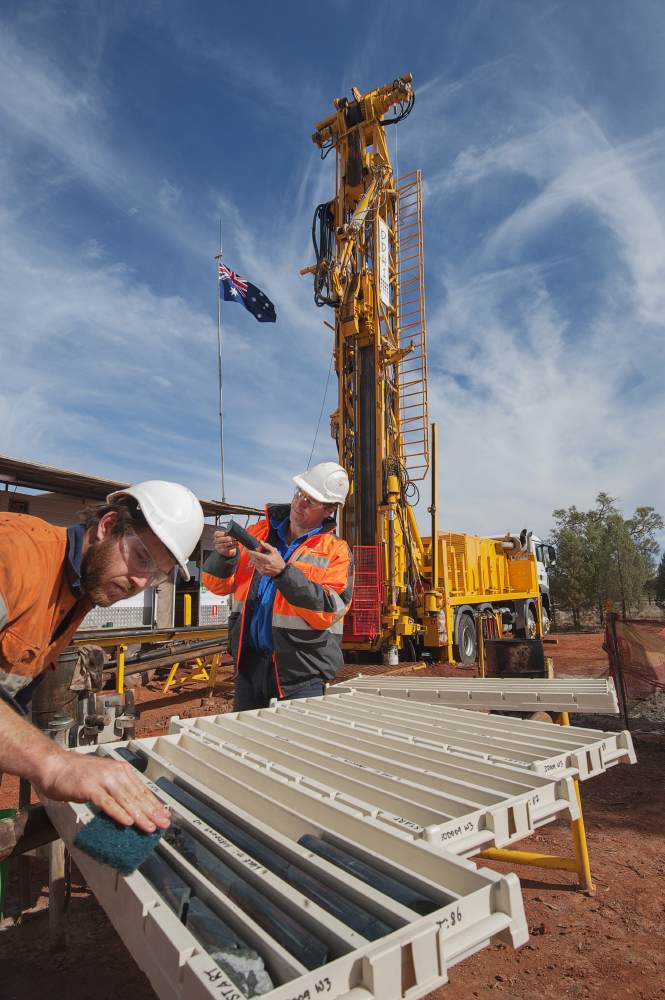 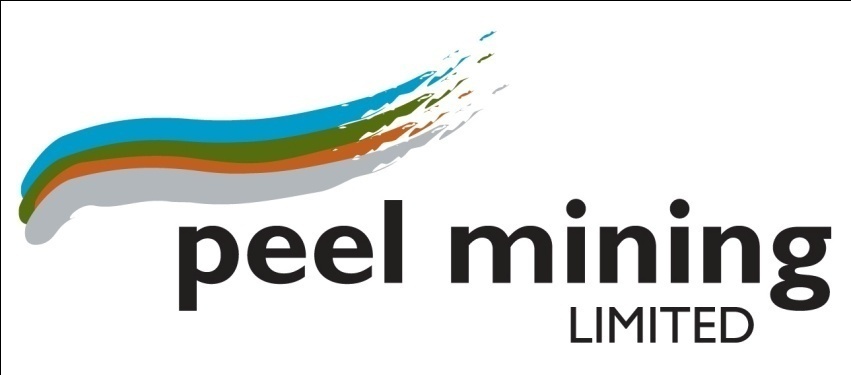 The Mallee Bull Discovery and Exploration in the Central Cobar Basin

Michael Oates ,Bob Brown & Nathan Chapman 

Mines and Wines 2013

(Image: DDH1 drilling at Mallee Bull)
Peel Mining Limited (ASX:PEX)
Mines and Wines – Sept 2013
www.peelmining.com.au
Mallee Bull Location
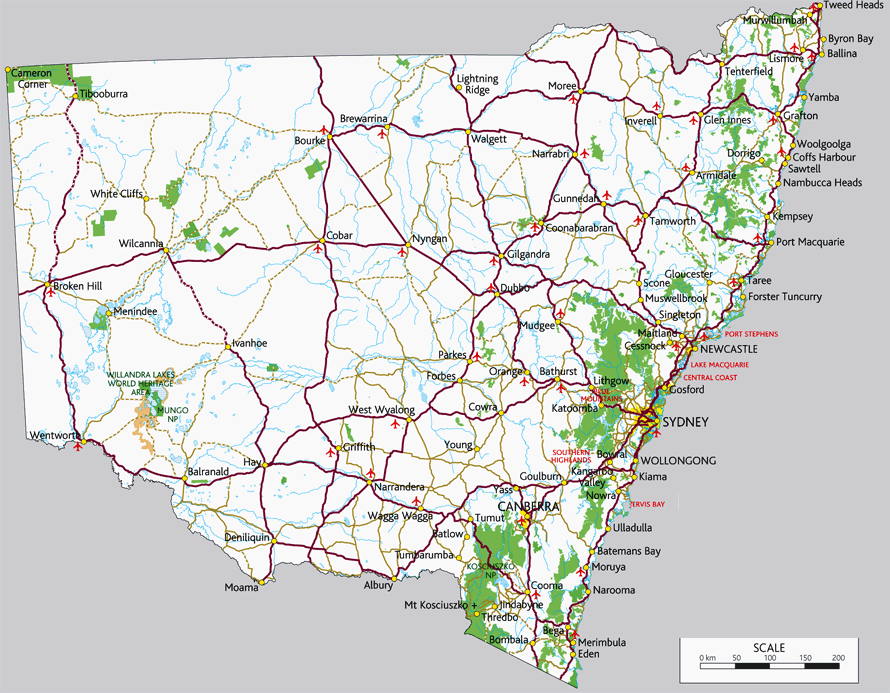 Mallee Bull
2
[Speaker Notes: Located in central NSW 110km south of the town of Cobar, 10km east of the Gilgunnia rest stop of the Kidman highway]
Cobar Superbasin (David 2005)
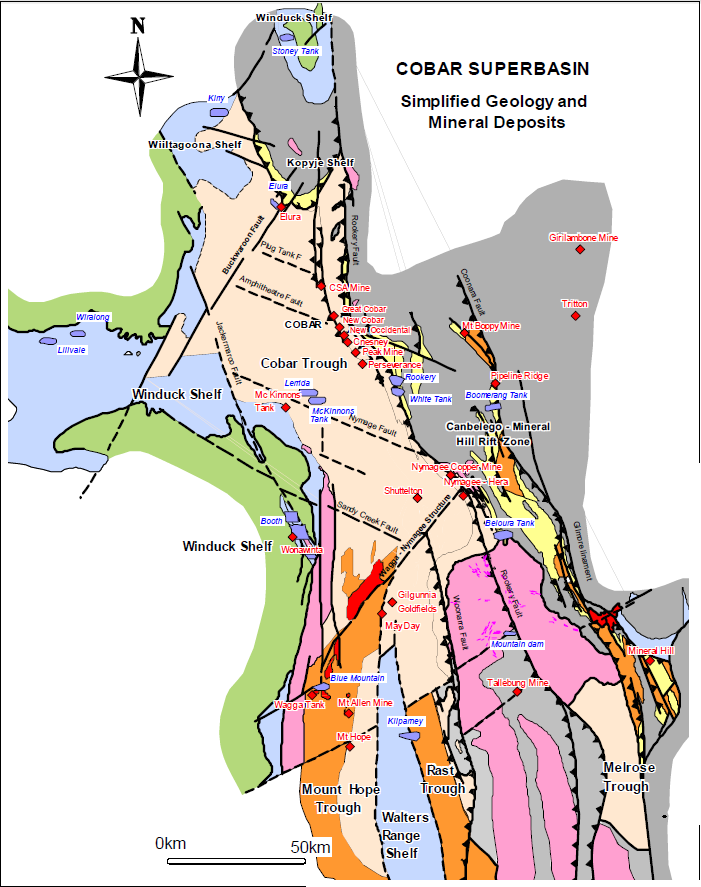 3
[Speaker Notes: Mallee Bull is located adjacent the historic four mile goldfield in the central region of the Cobar Super Basin, north of the Walters Range Shelf where the volcanic dominated Rast and Mount Hope troughs appear to coalesce and mix with turbiditic sediments of the Cobar Superbasin. Its proximity to the Wagga to Nymagee lineament]
EL7461 pegged Sept 2009
4
[Speaker Notes: Peel mining pegged EL7461 in September 2009 on the basis of the two historic goldfields, geology prospective for “Cobar Style” mineralisation, untested geophysical target and its proximity to the Mayday mine.]
Local Setting
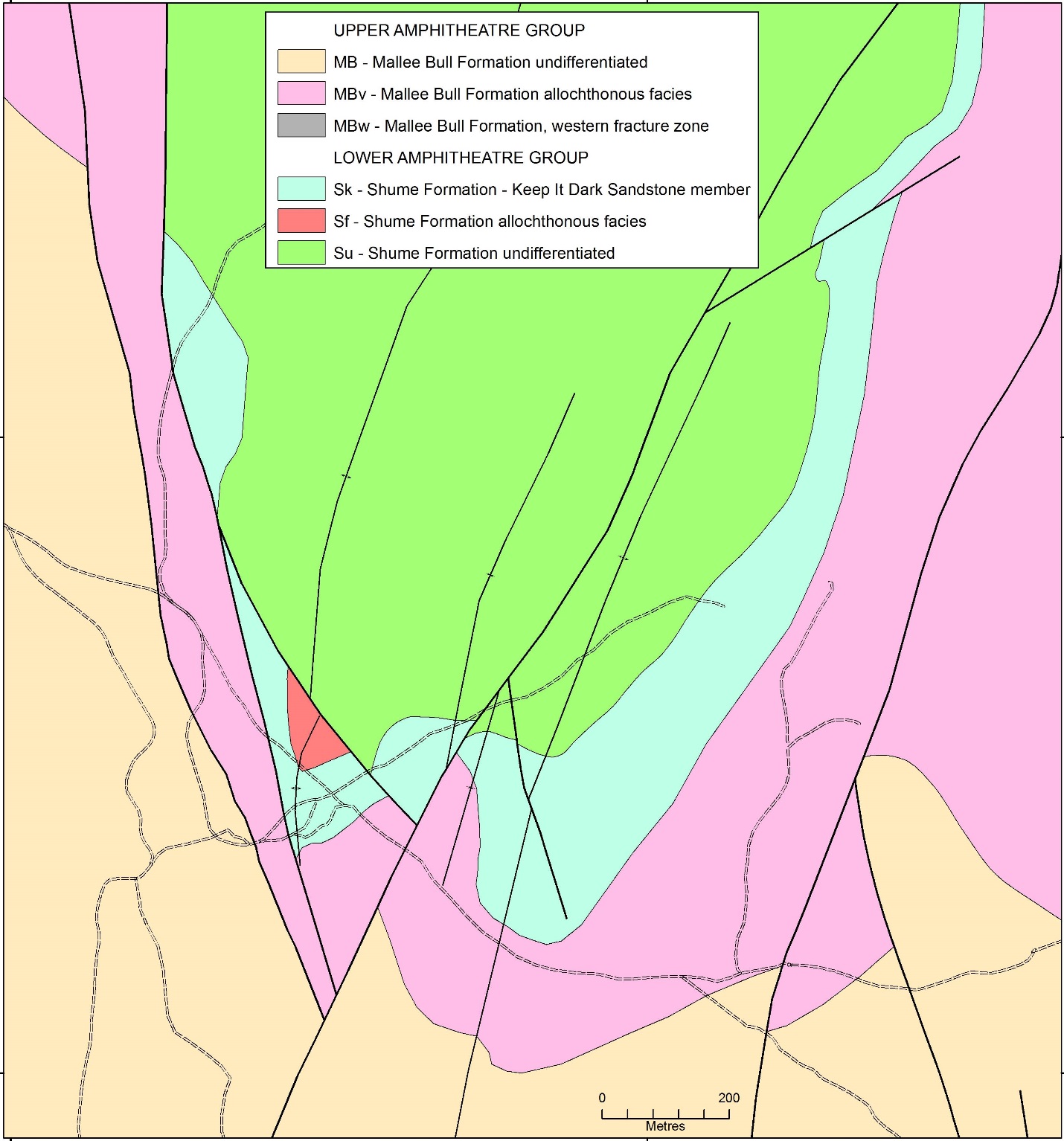 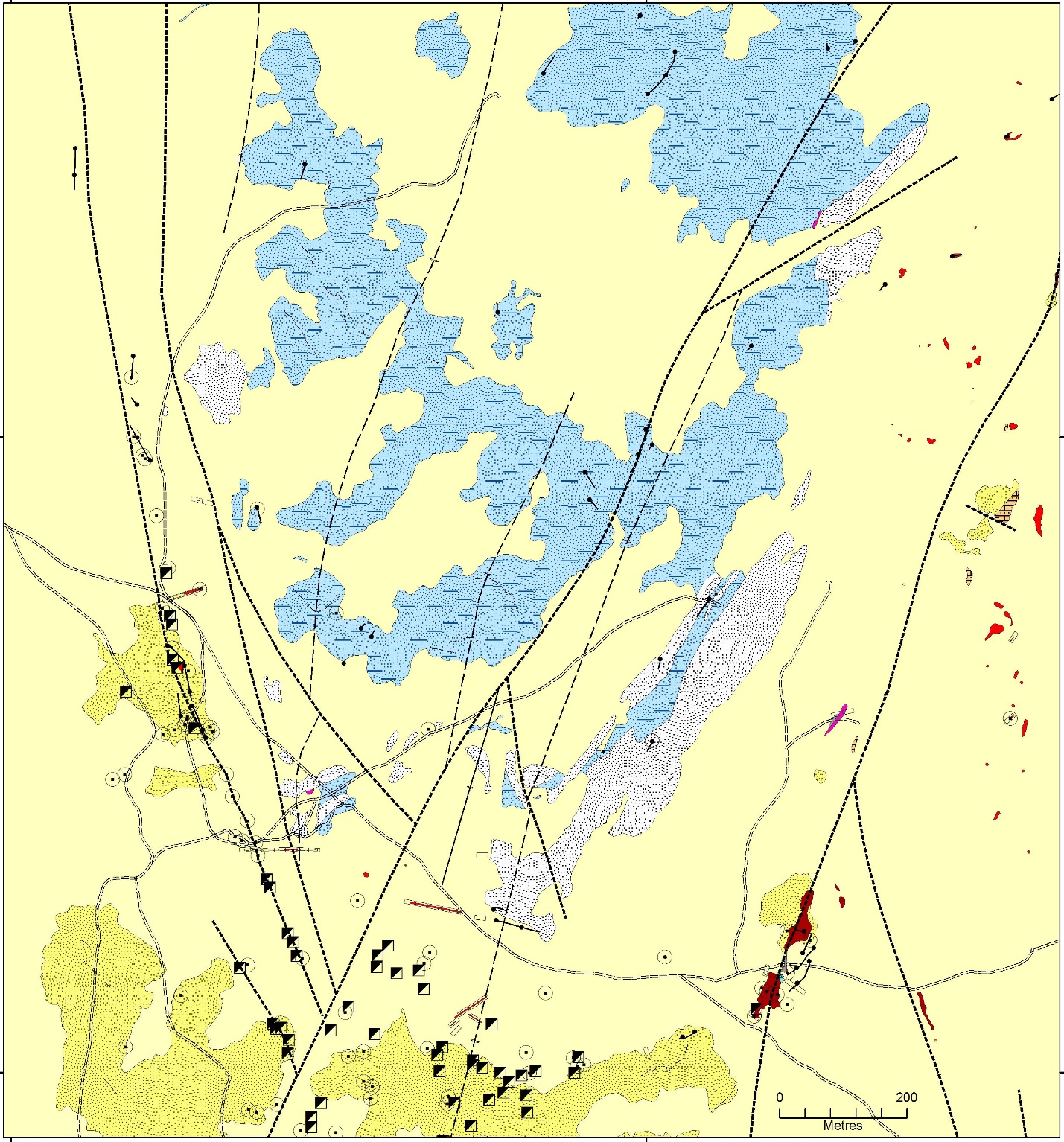 No obvious surface expression

Western limb of south plunging anticlinorium

Ore body dips steeply to the west

Mineralisation parallel to sub parallel to bedding

120m wide , up to 20m thick, 700m deep so far

Dominant steep axial plane cleavage

Upright symmetrical folding

West dipping NNW hanging wall fault

NNE Fault associated with fluid movement

Deposition within dilation zones and porous units
Mallee Bull
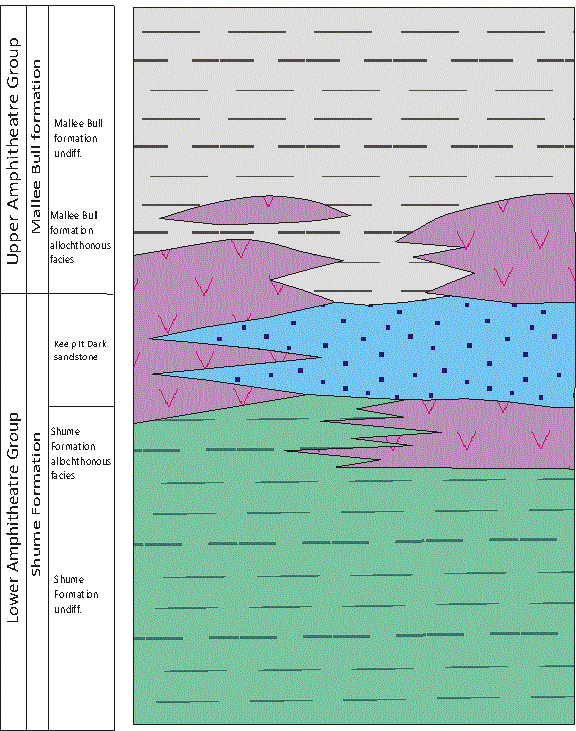 Stratigraphy
Hosted by rocks of the Upper and Lower Amphitheatre gp

Upper Amphitheatre Group  - Mallee Bull Formation

Lower Amphitheatre Group – Shume Formation

Allocthonous Strata separate the two 
Mallee Bull Formation Allocthonous Facies 
Shume Formation Allocthonous Facies

Quartz Arenite marks the top of the Shume Formation
Keep it Dark Sandstone Member
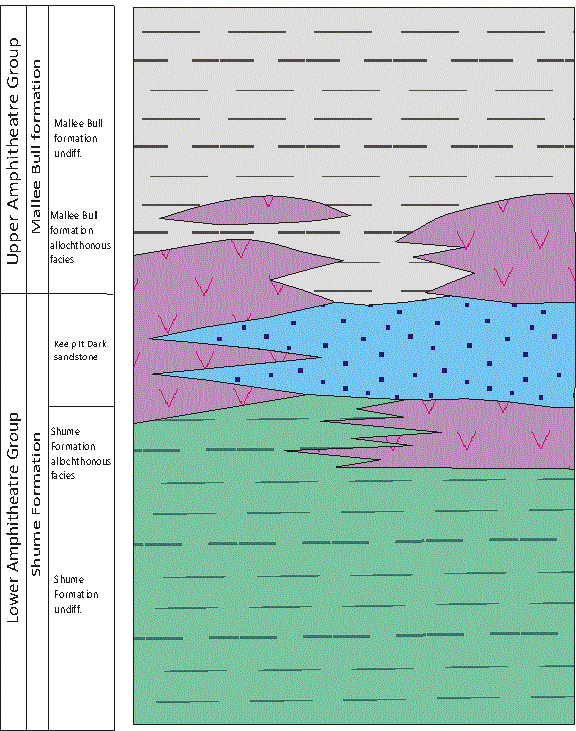 Shume Formation
Turbiditic sequence
Well Bedded, graded 
Fine to medium grained sandstones to mudstones
Abundant dewatering structures
Generally less than 0.5m thick up to 2m
Single well developed cleavage 
Similar detrital composition to Mallee bull formation
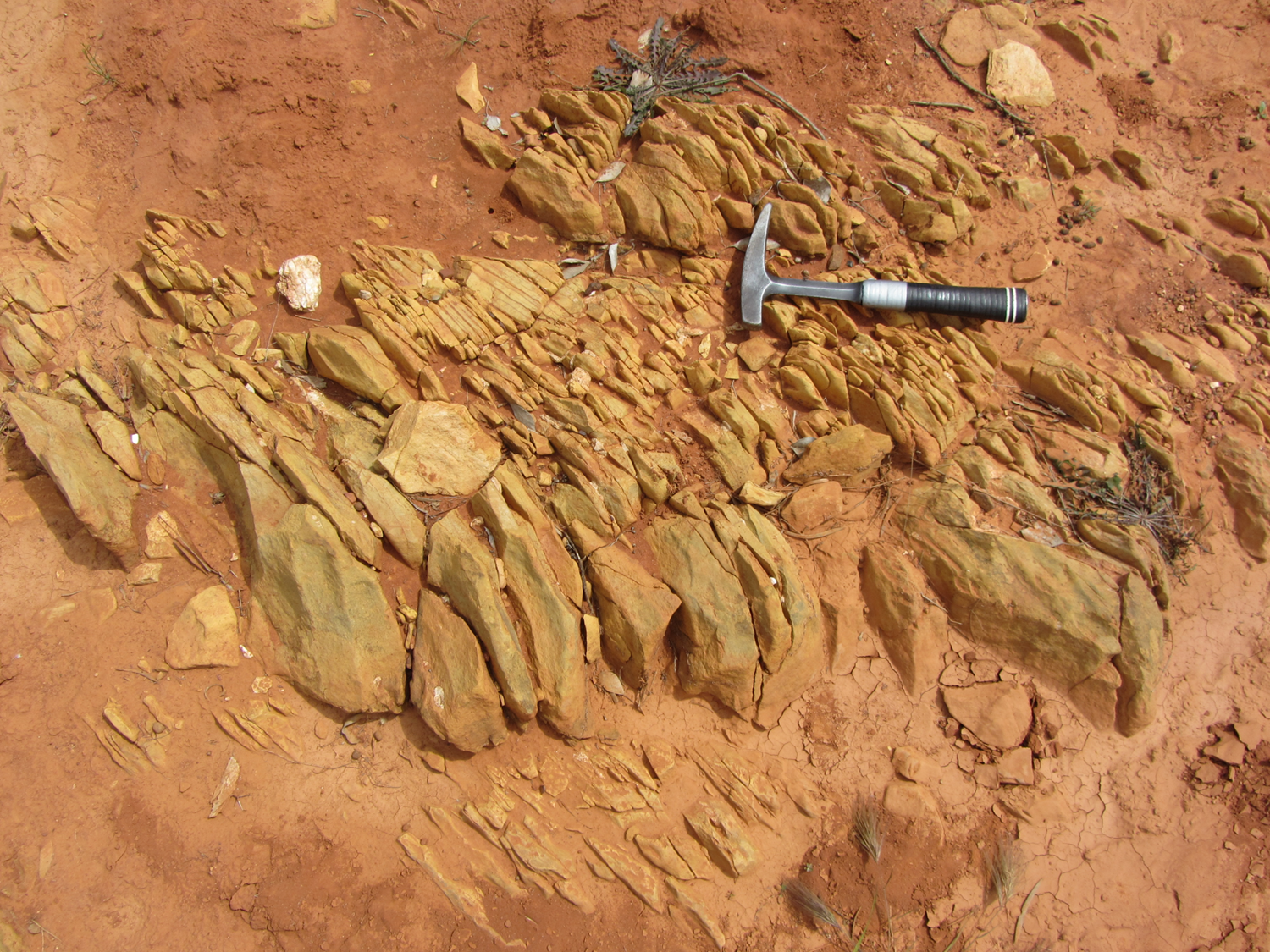 Shume Formation in outcrop
[Speaker Notes: Shume in outcrop]
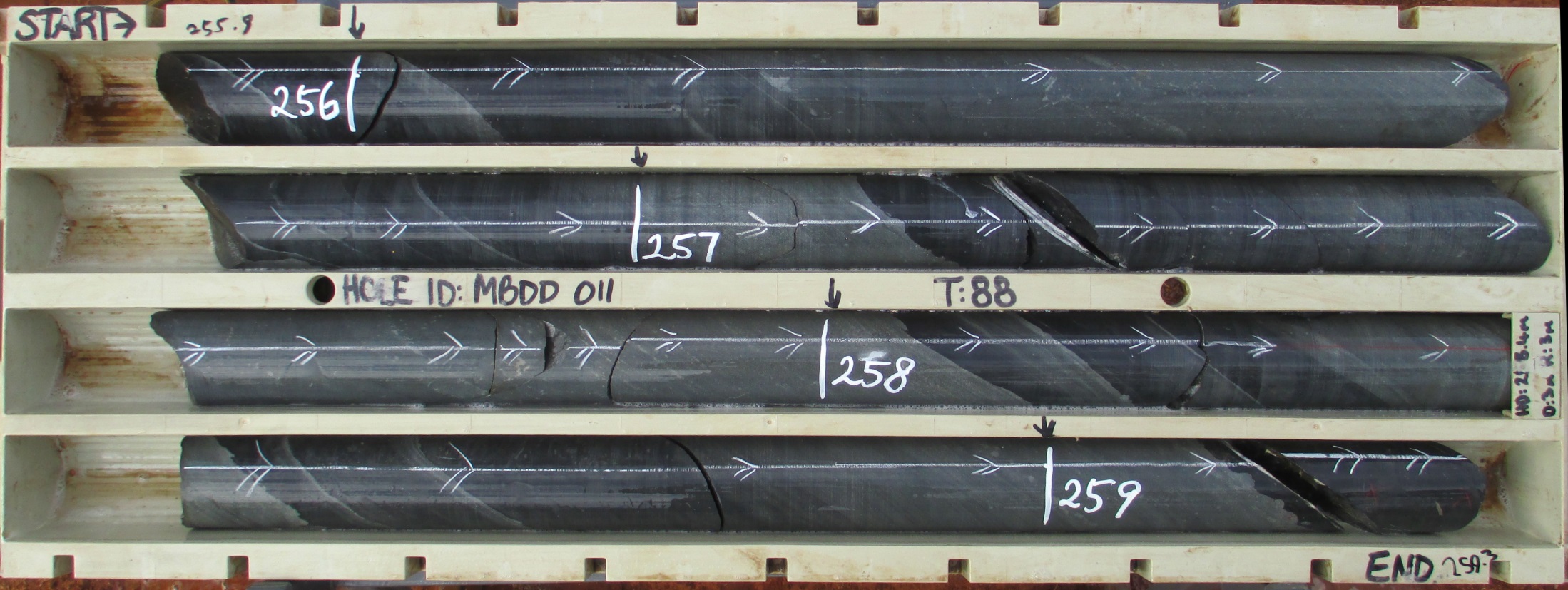 Shume Formation in core
Graded beds < 2m
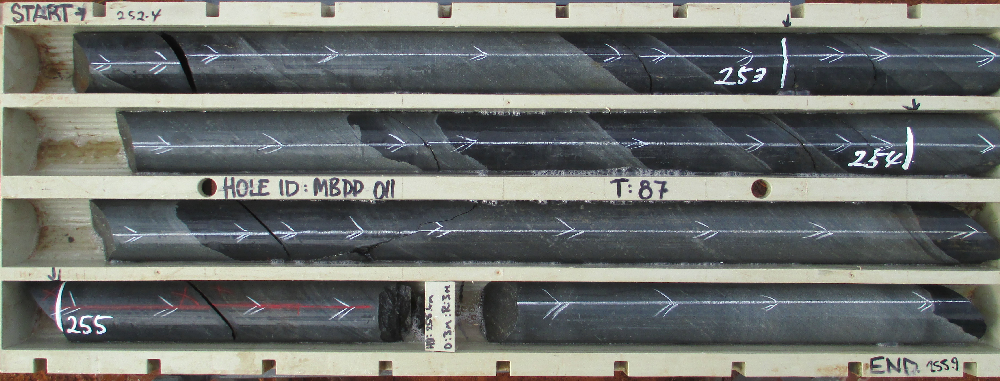 [Speaker Notes: Shume turbidites in core showing graded beds of fine to medium grained sandstones and mudstones, beds up to 2m thick and commonly less than 0.5m.]
Dewatering Structures
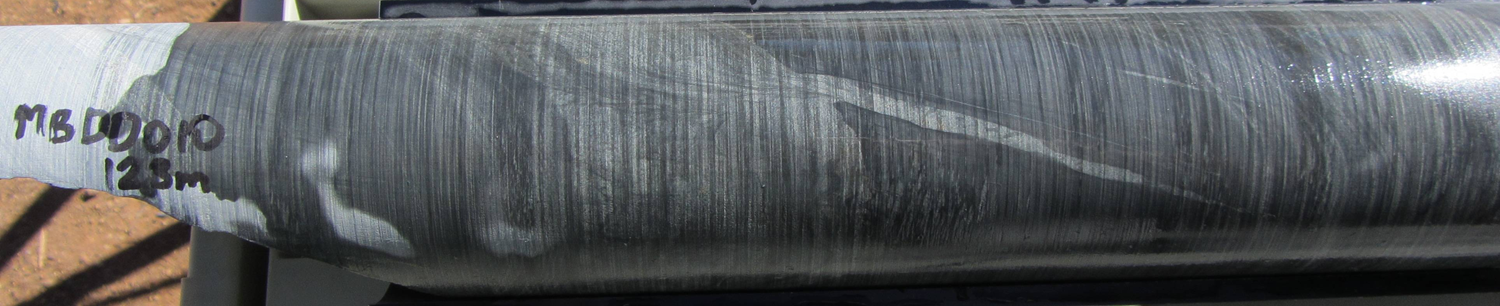 Sedimentary Dyke
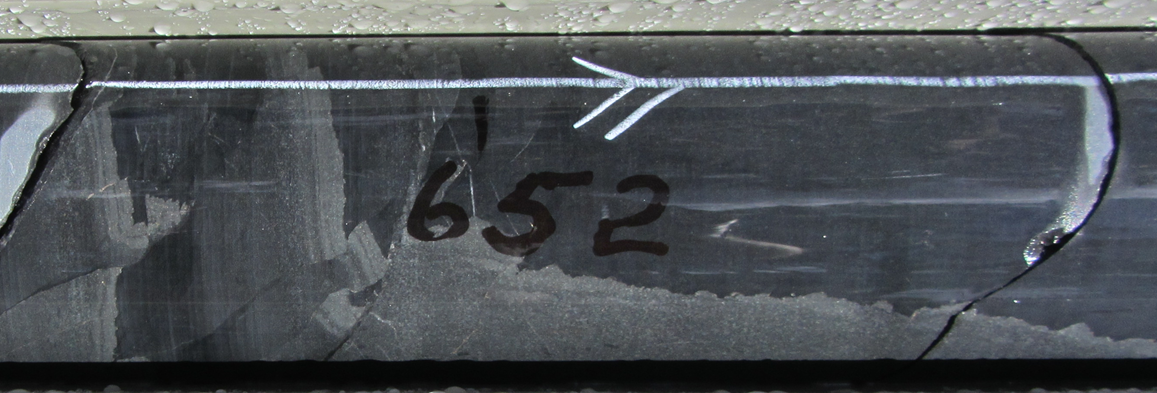 Disrupted  and Rotated beds
[Speaker Notes: Dewatering structures are common throughout]
Dewatering Structures
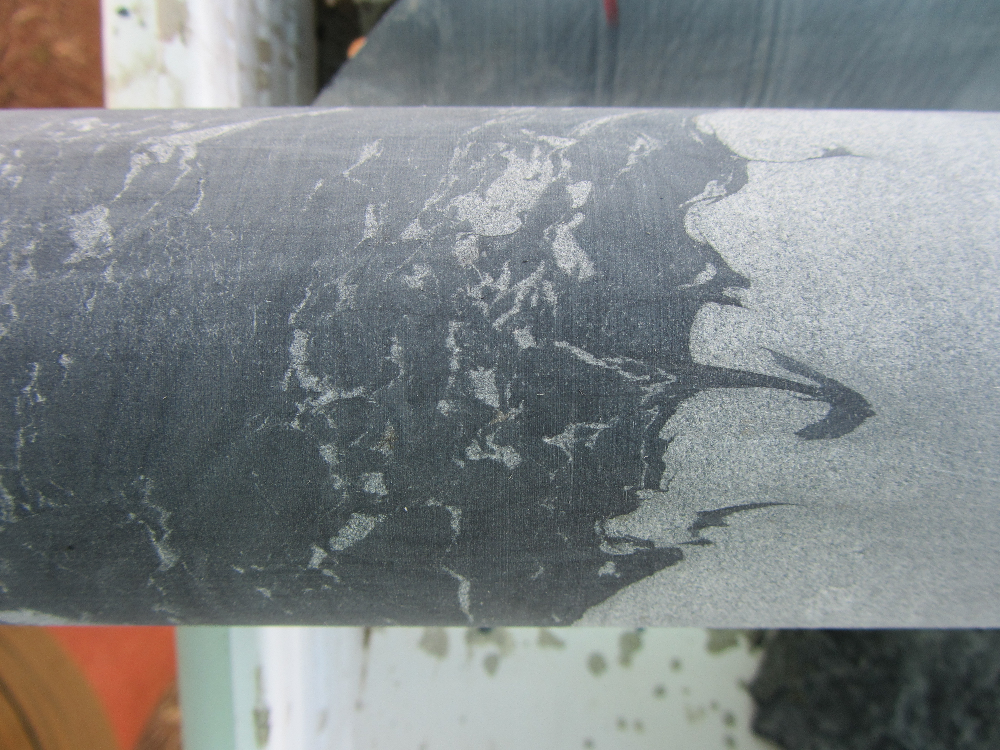 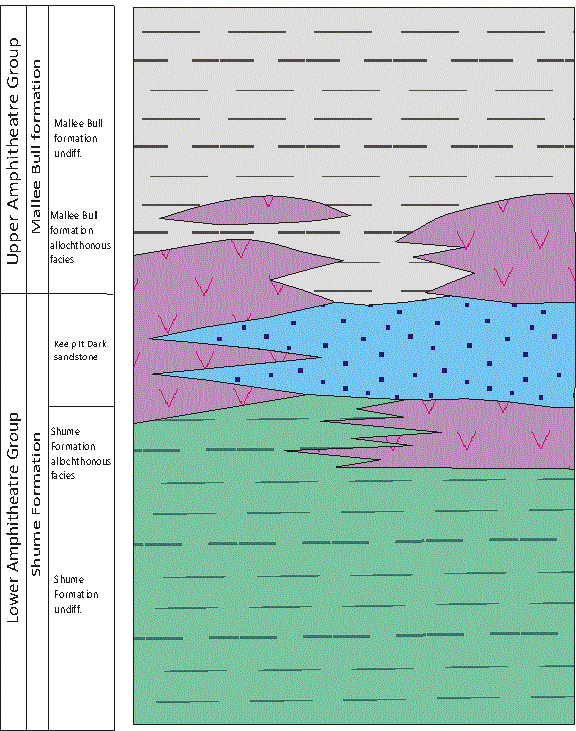 Allocthonous Facies
Felsic Volcaniclastic sandstone beds
Pebbly Sandstone
Diamictite with subordinate bioclastic
(Coarse crinoids, rugose and tabulate corals)
Micritic Limestone
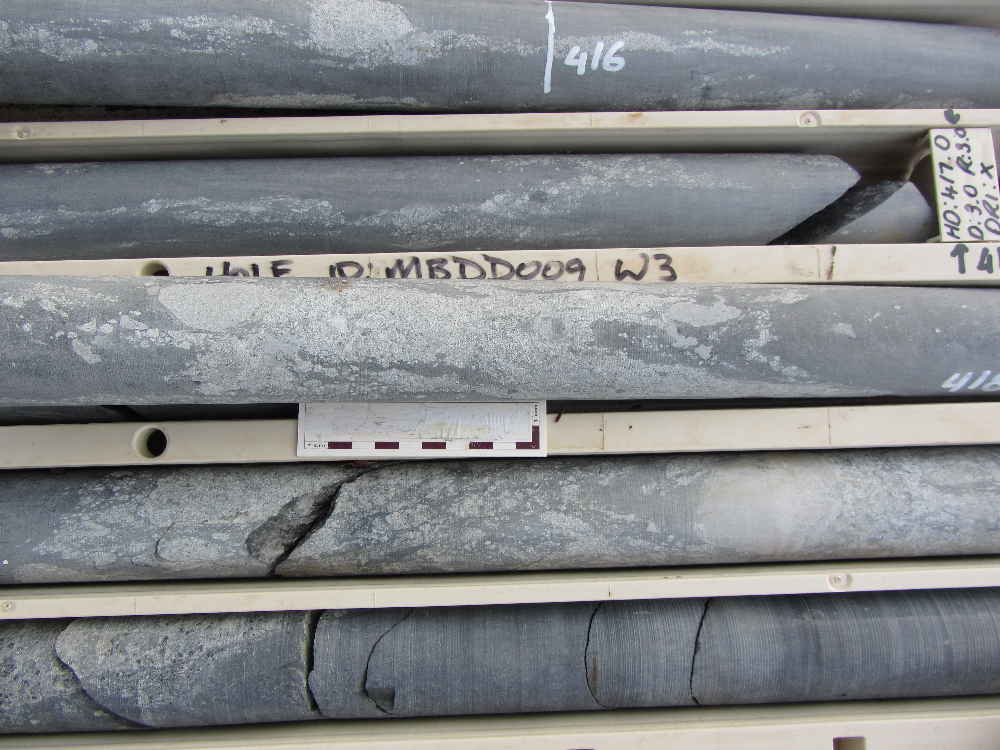 Allocthonous Facies
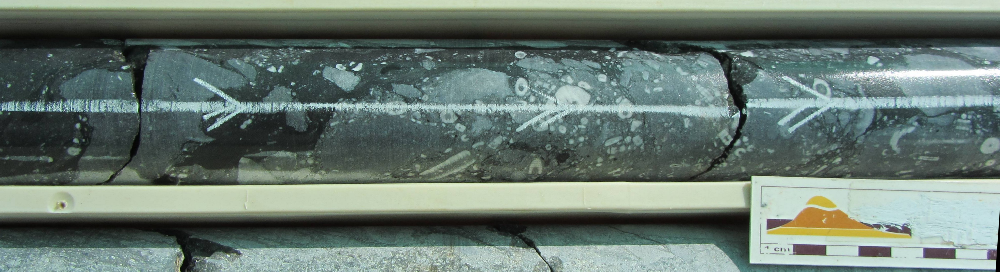 Allocthonous Facies
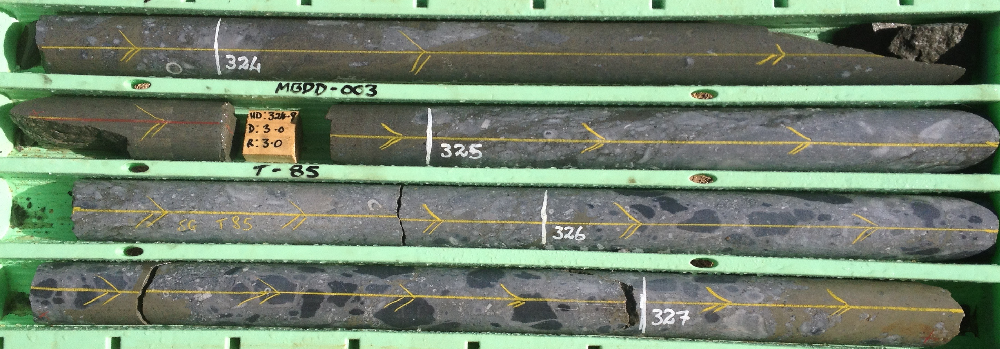 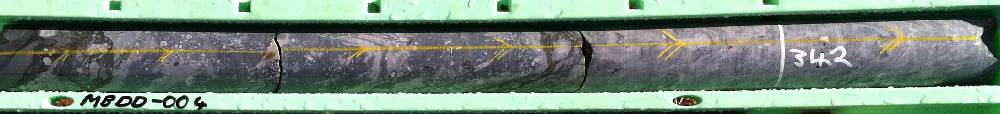 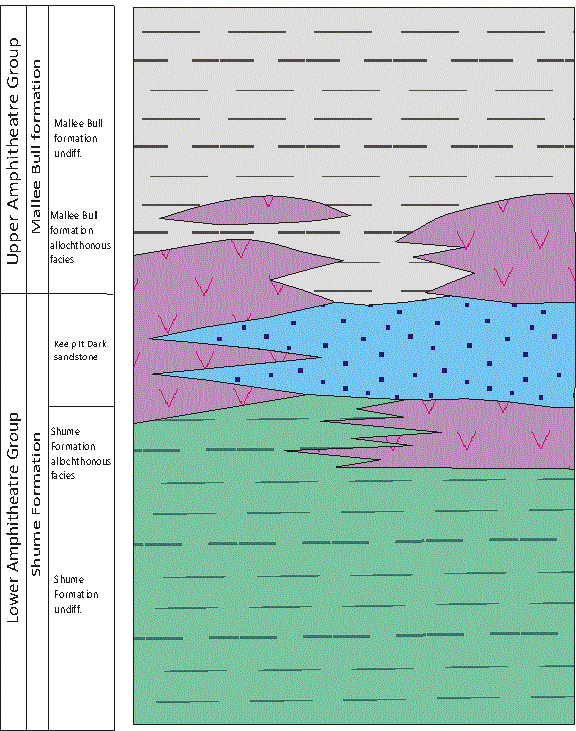 Keep it Dark Sandstone
Fine grained, well sorted and massive
Quartz Arenite
Deposition from different province 
Cm to 10m thick
Massive quartz-calcite veins
Rare laminated beds
Mass flow margins?
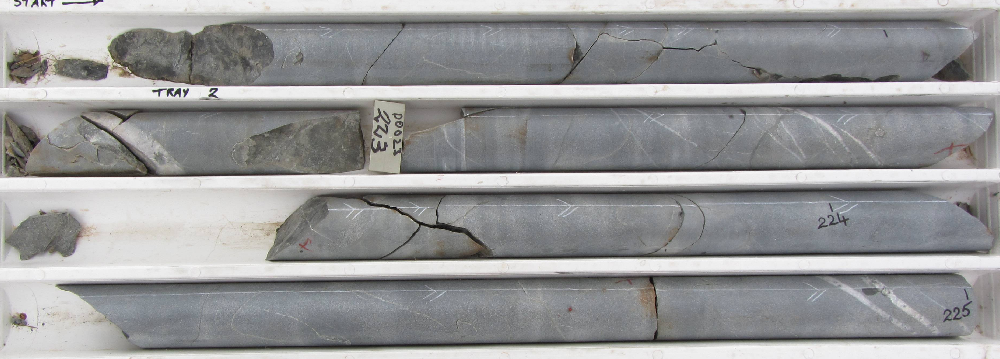 Keep it Dark Sandstone
Cm to up to 10m thick
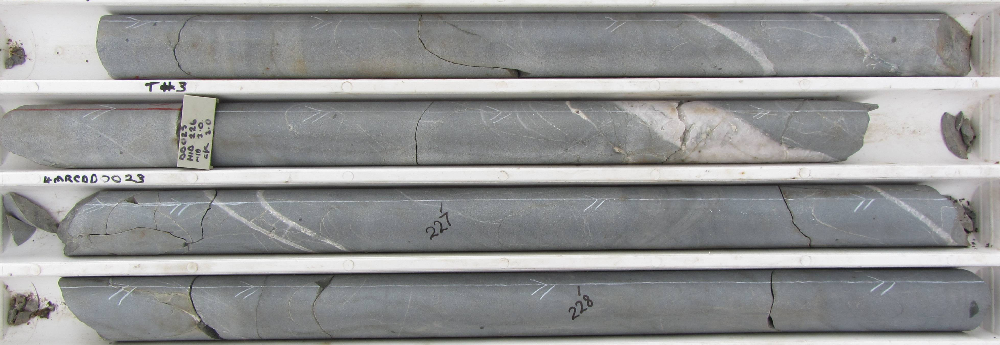 Quartz /Calcite Veins
[Speaker Notes: Keep it Dark sandstone, well sorted, super mature, massive quartz arenite with common white quartz –calcite veins. Ranges in thickness from cm’s to more than 10m and is locally absent. Interpreted as a mass flow deposit sourced from a different providence to that otherwise supplying sediment to the basin.]
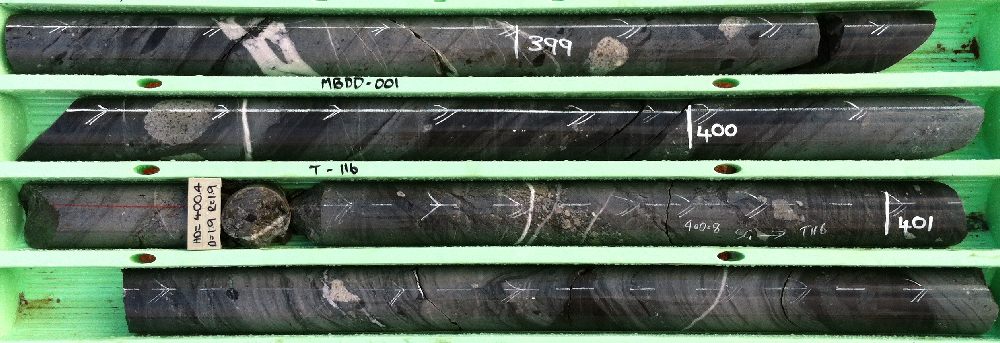 Margins of mass flow lobes
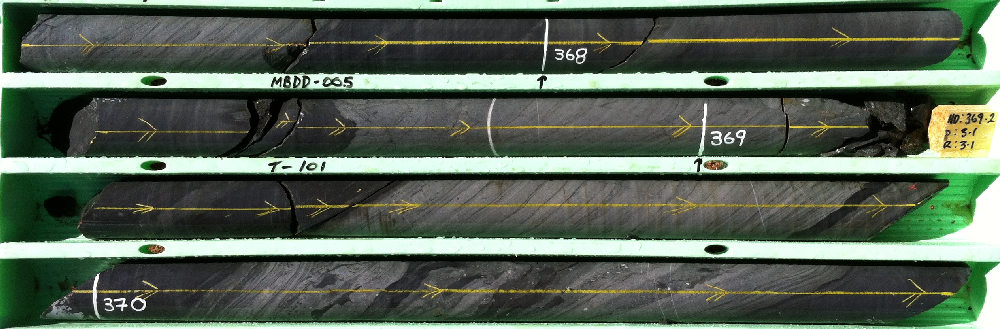 [Speaker Notes: In places it forms thinly laminated and rarely cross laminated bed, probably representing the extreme margins of the mass flow lobe.]
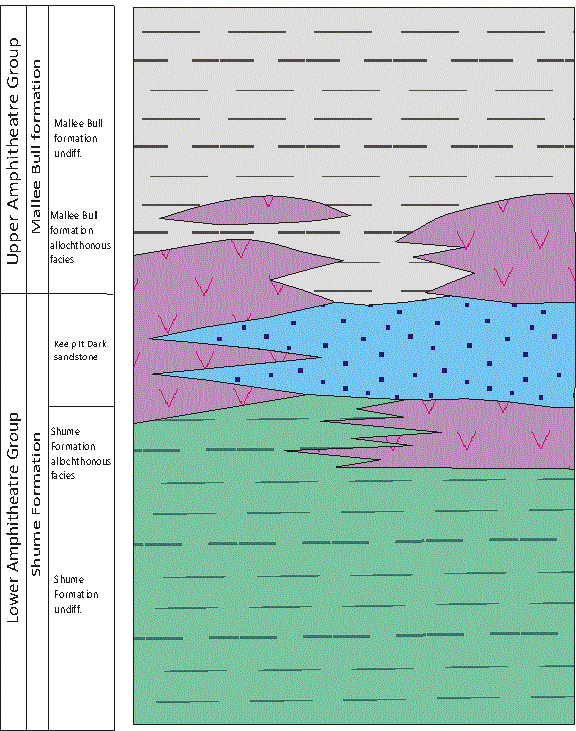 Mallee Bull Formation
Turbiditic sequence
Graded, fine to medium grained sandstones to mudstones
Dewatering structures
Generally less than 0.5m thick
Similar detrital composition to Shume
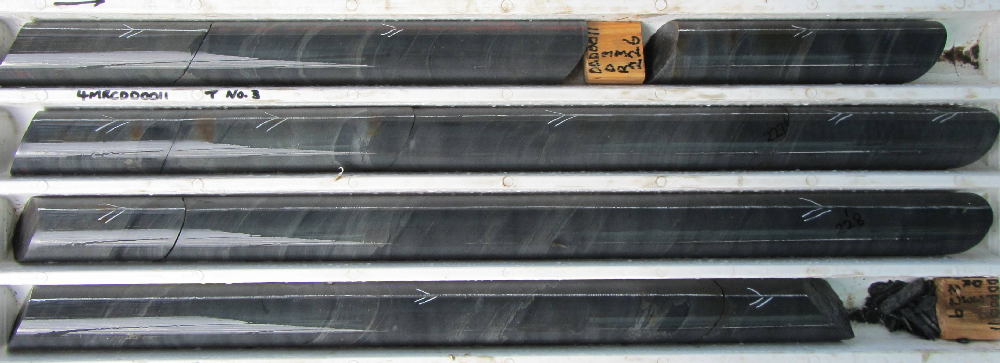 Mallee Bull Formation
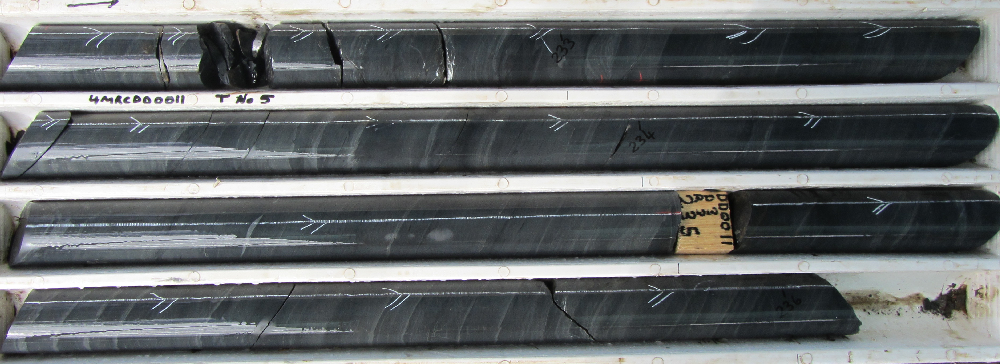 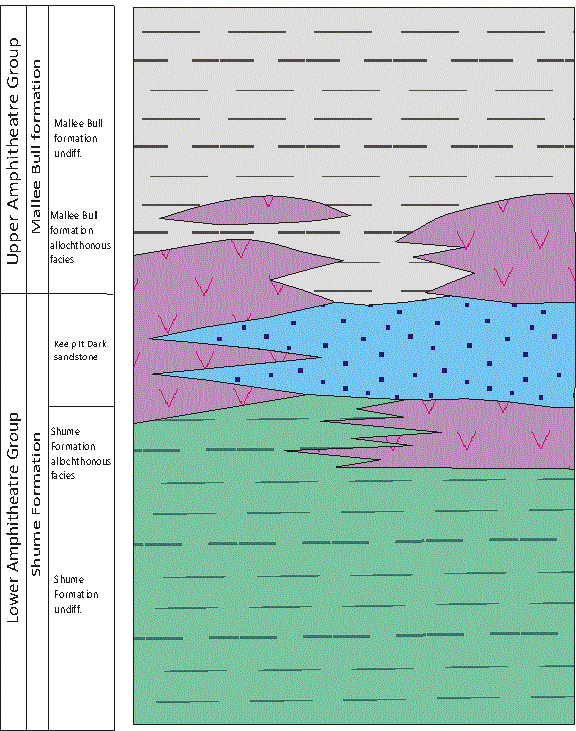 Mineralisation
Mineralisation is essentially stratabound and hosted by turbiditic sedimentary rocks with significant allocthonous felsic volcanics and limestone

Mineralisation occurs as massive sulphide lenses, broad disseminations and a copper-rich stringer zone

Mineralisation surrounded by pyrrhotite halo giving magnetic signature

Significant mineralisation occurs stratigraphically below Keep it Dark Sandstone
MINERALISATION AND STRATIGRAPHY
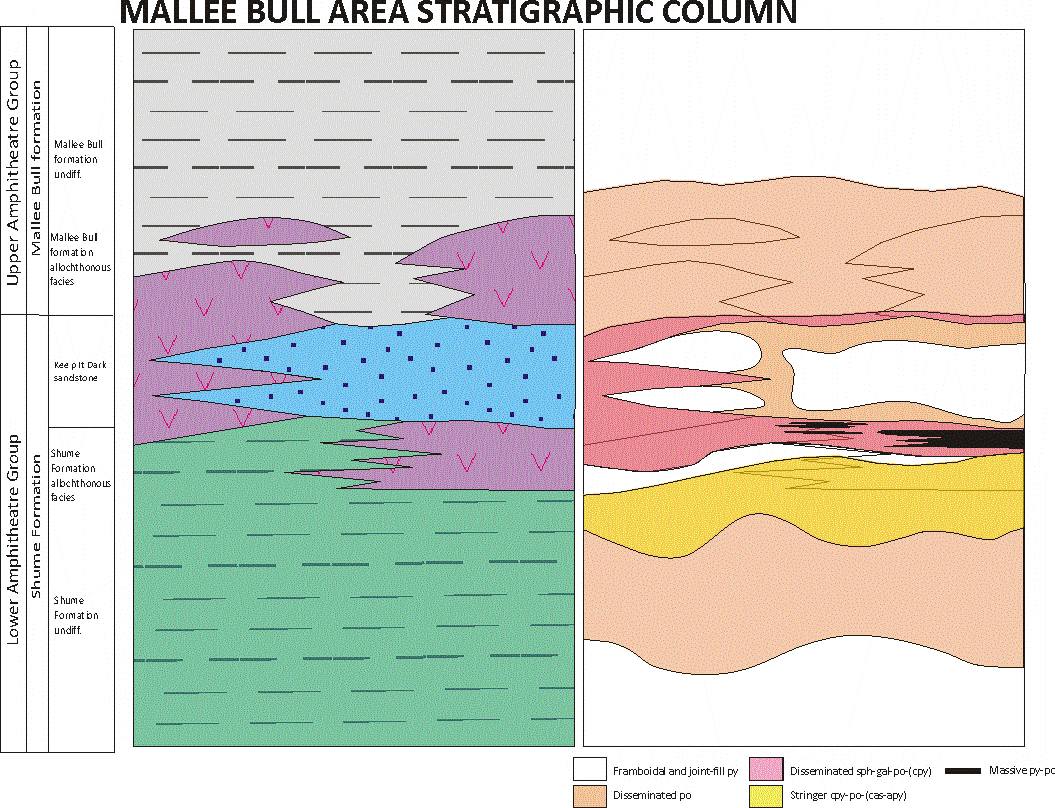 3D Flythrough
22
MINERALISATION AND STRATIGRAPHY
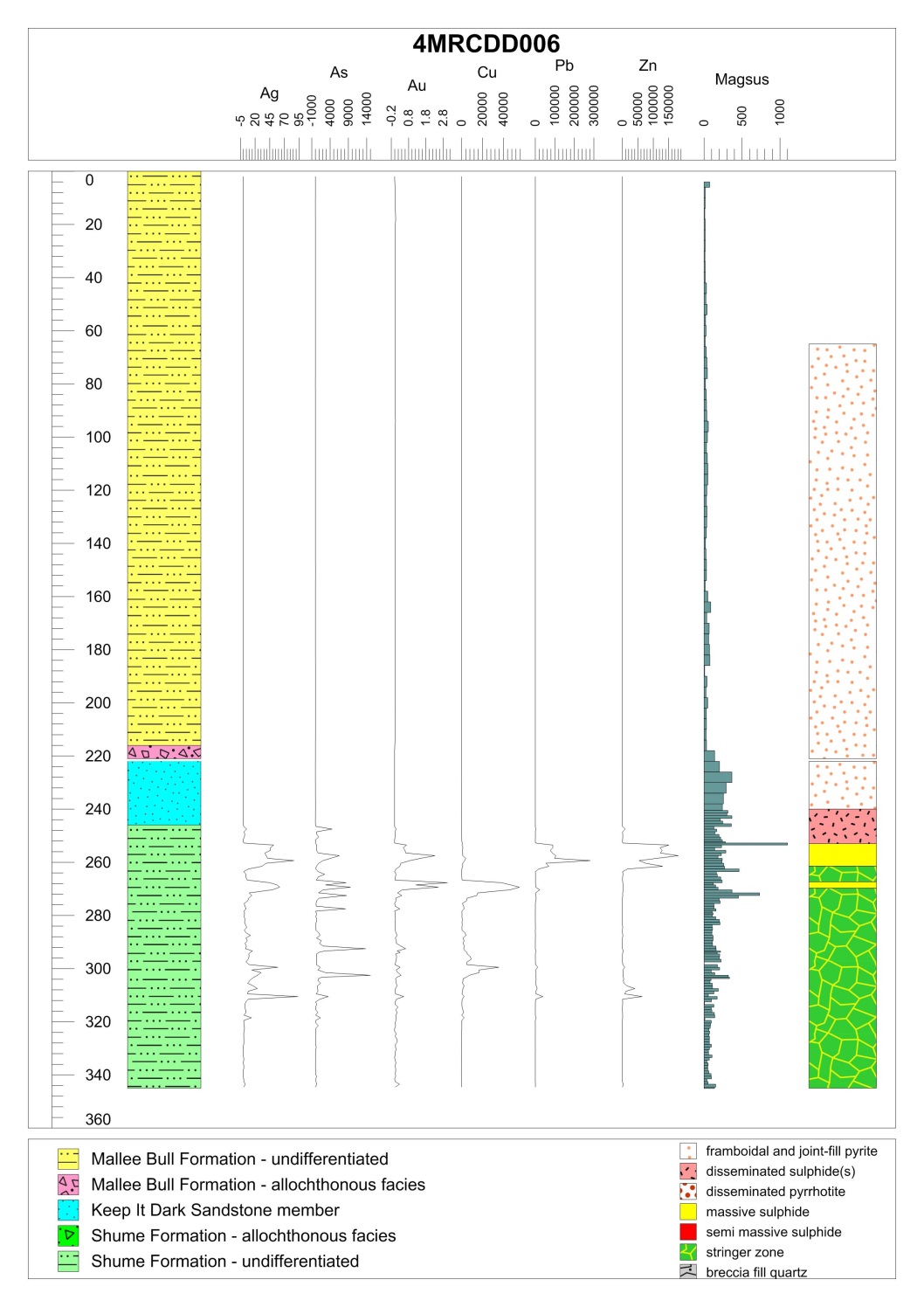 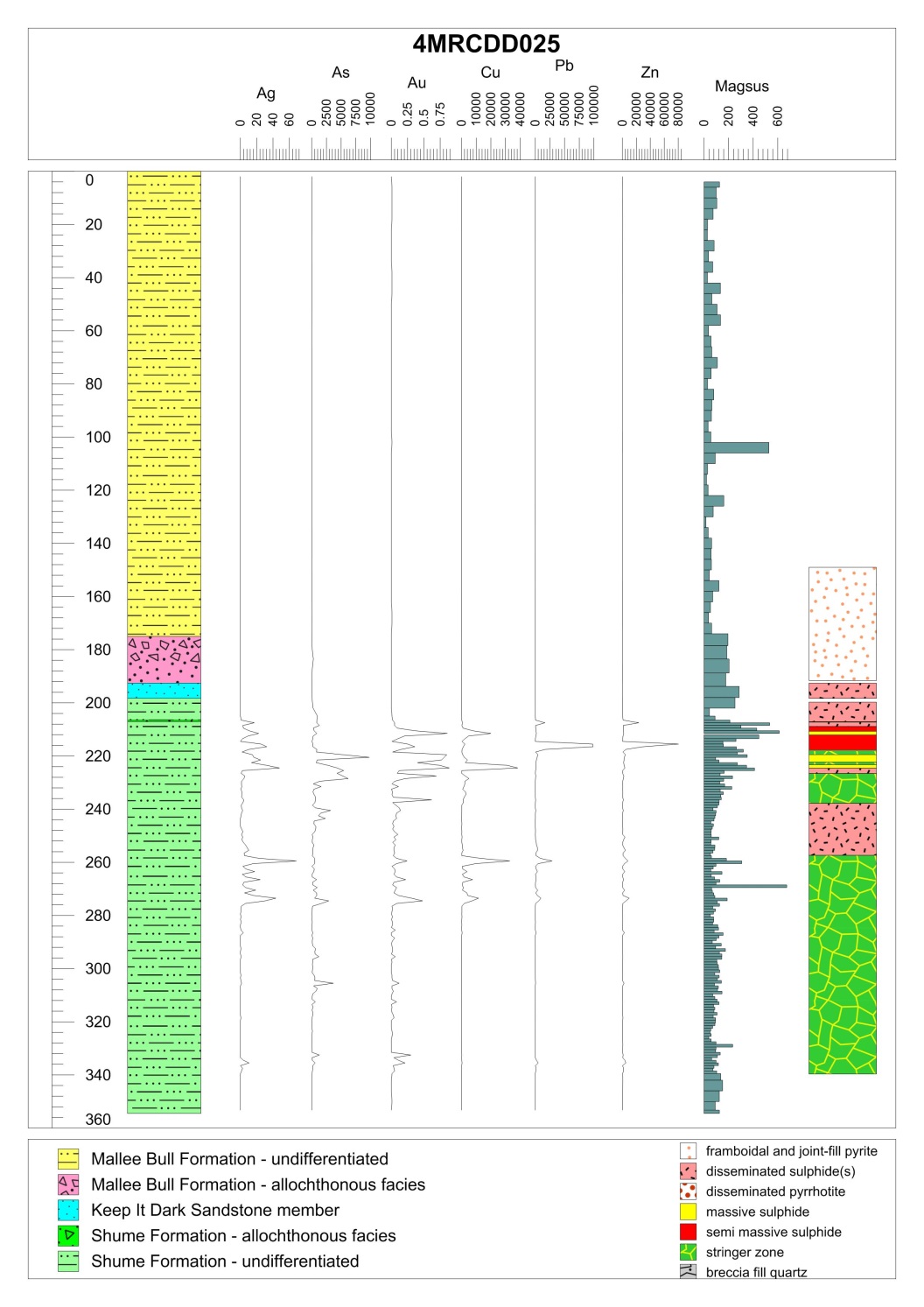 MINERALISATION AND STRATIGRAPHY
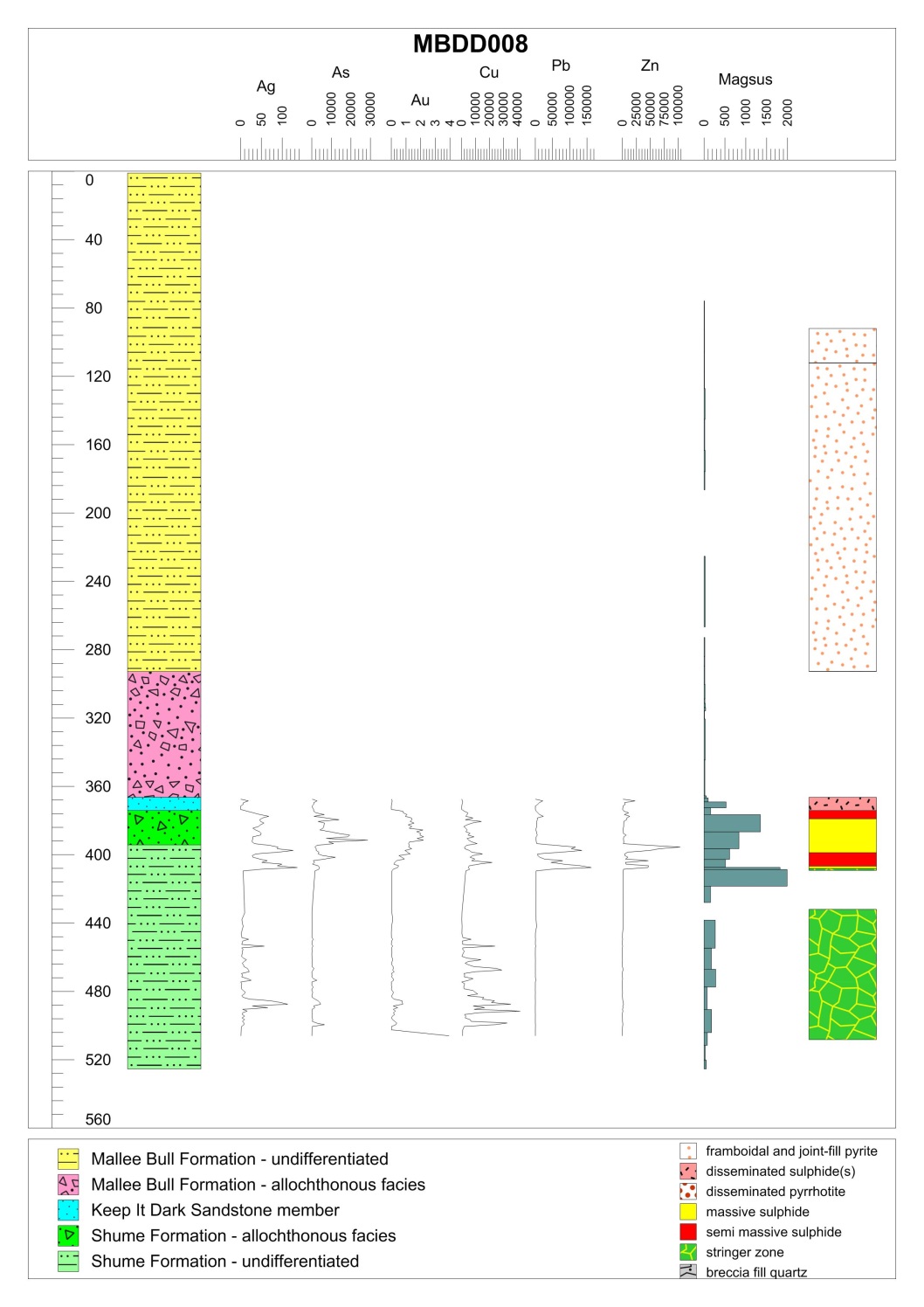 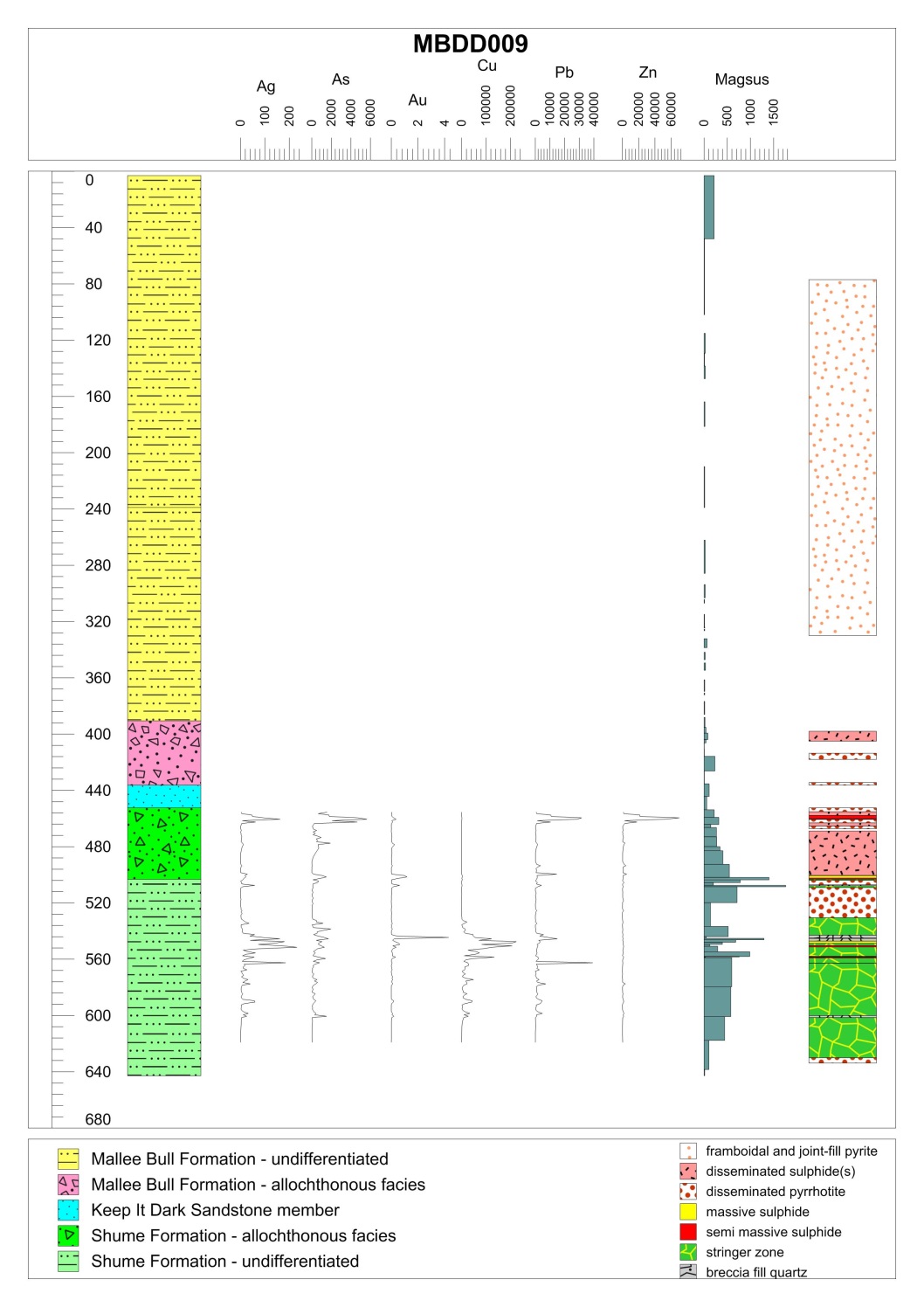 Mineralisation Types
1) Disseminated and Joint Fill Pyrite
2) Disseminated Pyrrhotite
3) Massive to Semi Massive Sulphide Lenses
4) Disseminated Mixed Sulphides
5) Cupriferous Stringer Zone
25
1) Disseminated and Joint –Fill Pyrite
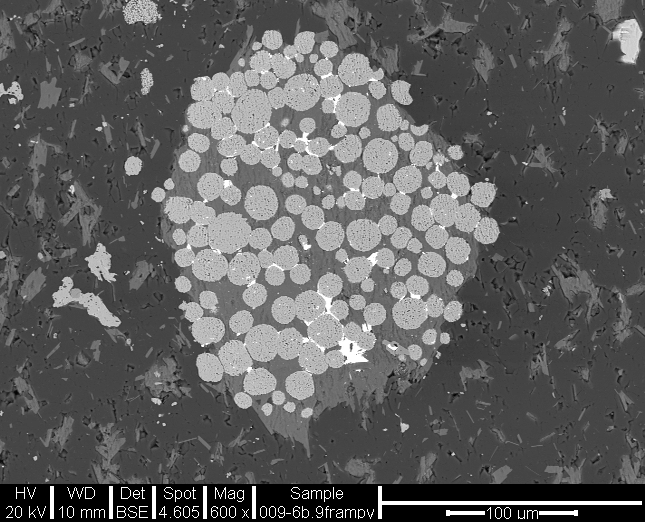 26
[Speaker Notes: Framboidal pyrite showing preference for sandstone laminations]
2) Disseminated Pyrrhotite
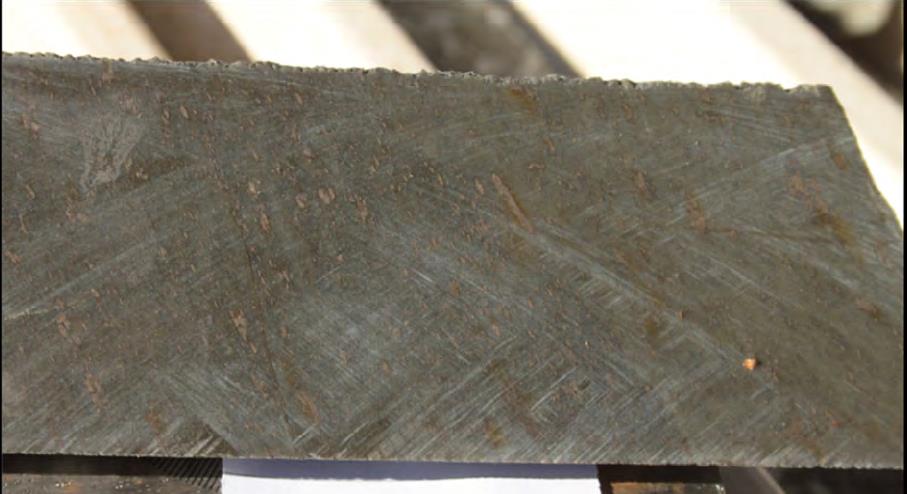 27
3) Massive to Semi Massive Sulphides
- massive and replacement textured Pyrite and Pyrrhotite
	- Single or multiple stacked lenses up to 10m
	- minor to trace chalcopyrite, arsenopyrite, sphalerite, galena, rare cassiterite
	- anomalous Cu-Pb-Zn-Au-Ag-As
	- sharp to gradational boundaries
	- locally grade into stringer or disseminated styles
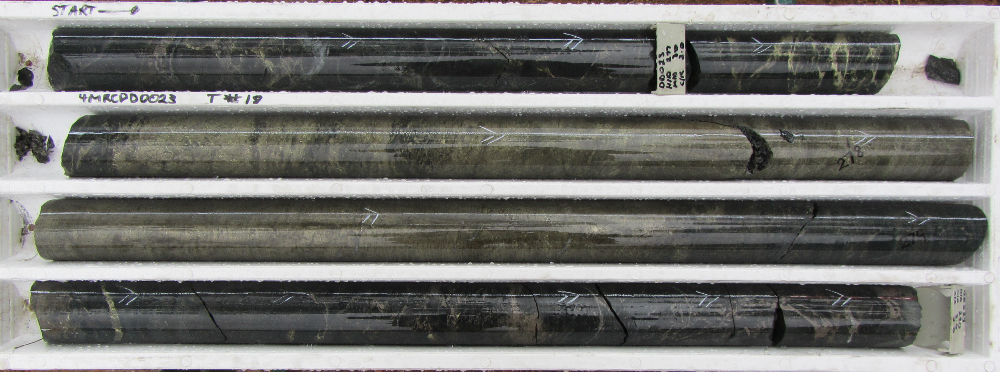 [Speaker Notes: Point 3 in abstract]
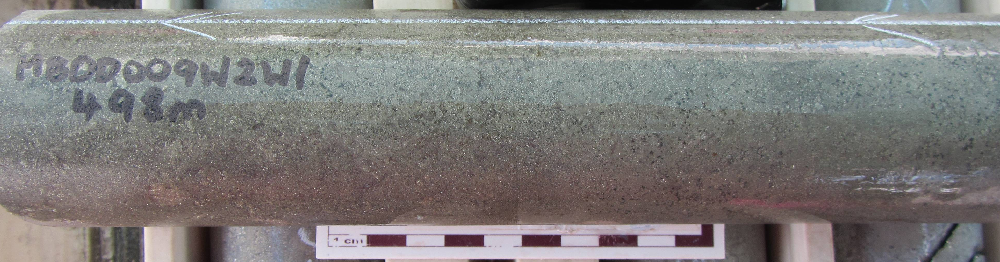 Massive to Semi Massive Sulphides
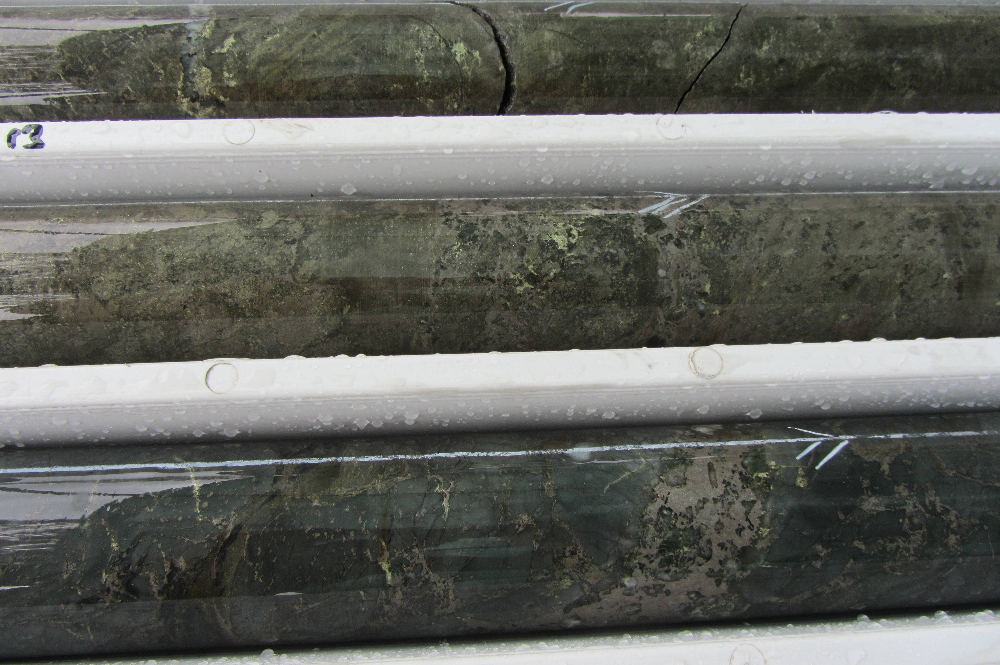 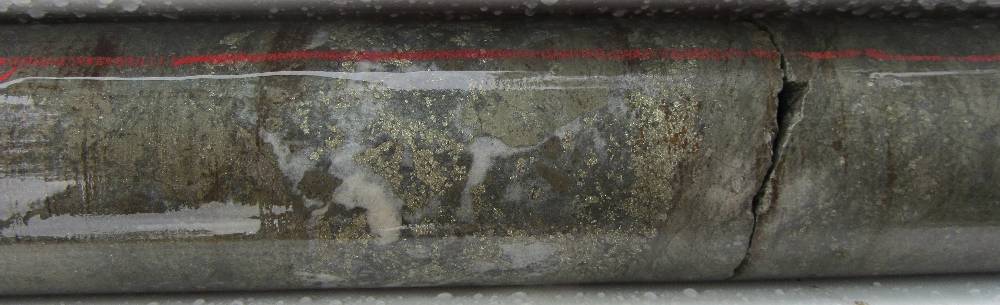 Massive to Semi Massive Sulphides
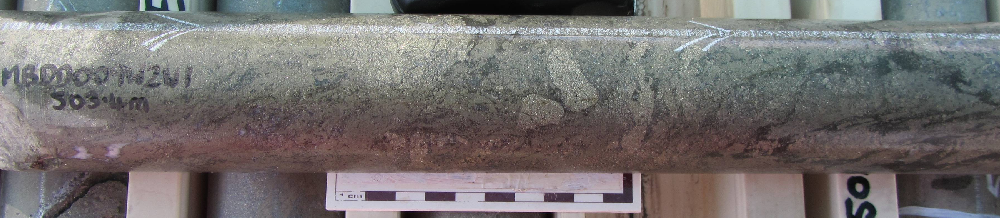 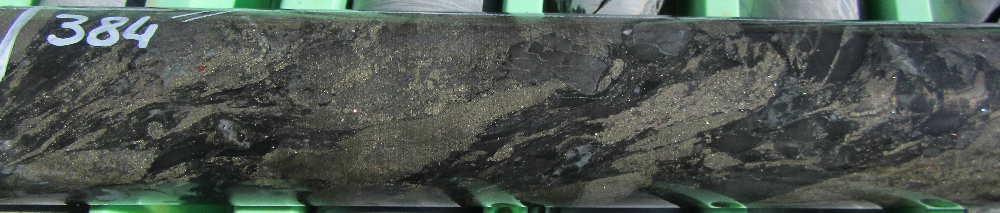 Massive to Semi Massive Sulphides
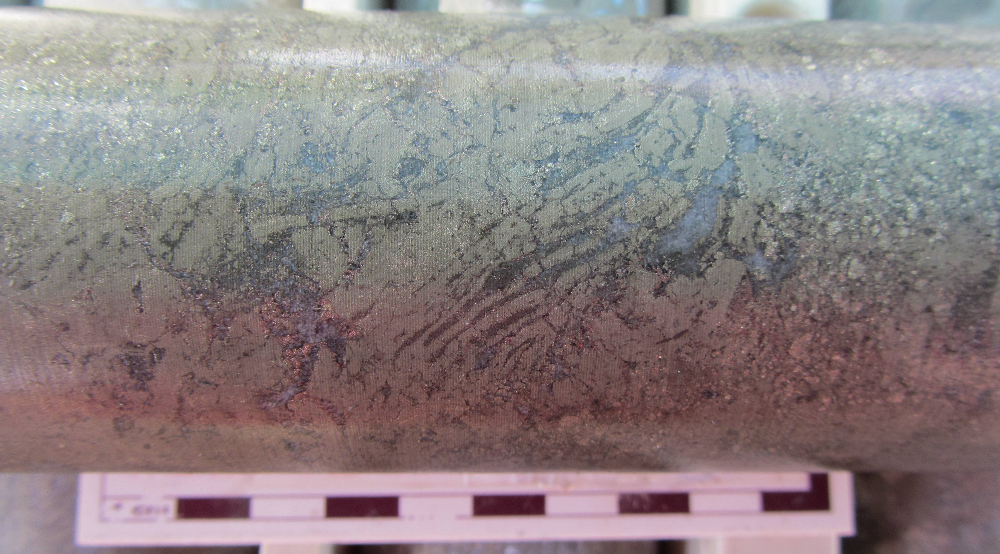 4) Disseminated Mixed Sulphides
- bedding and clast replacement aggregates of pyrrhotite, sphalerite, galena, minor pyrite, chalcopyrite
	- anomalous Pb-Zn-Cu-Ag-As
	- locally mass together to form stringer veins or semi-massive aggregates
	-laterally equivelant to and associated with massive sulphide lenses
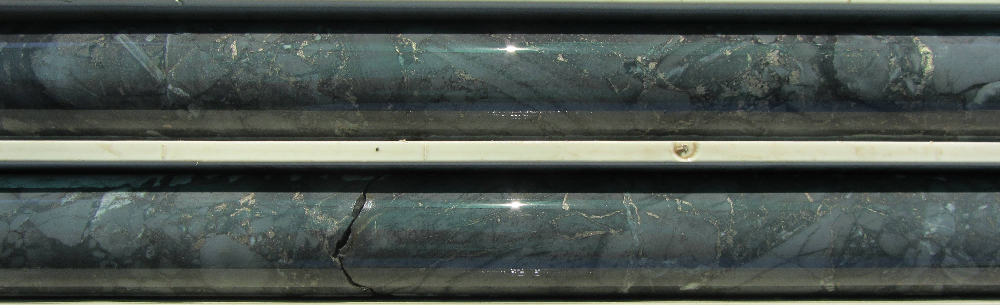 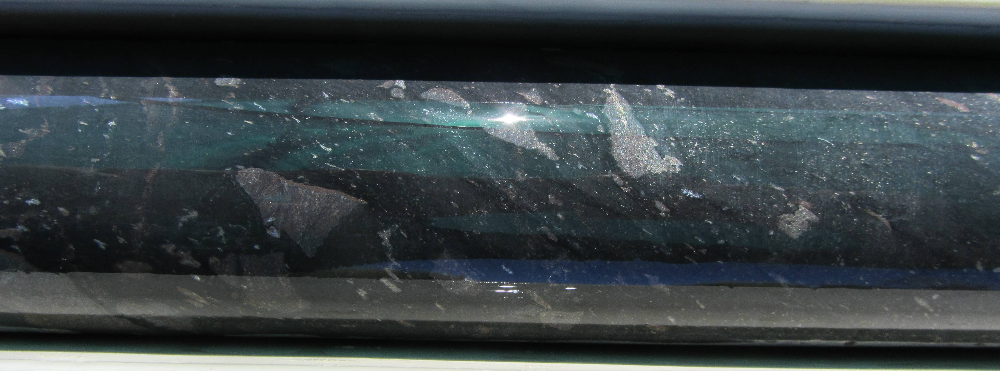 [Speaker Notes: Point 4 in abstract]
Disseminated Mixed Sulphides
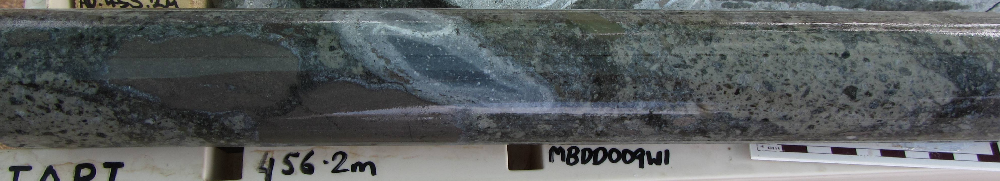 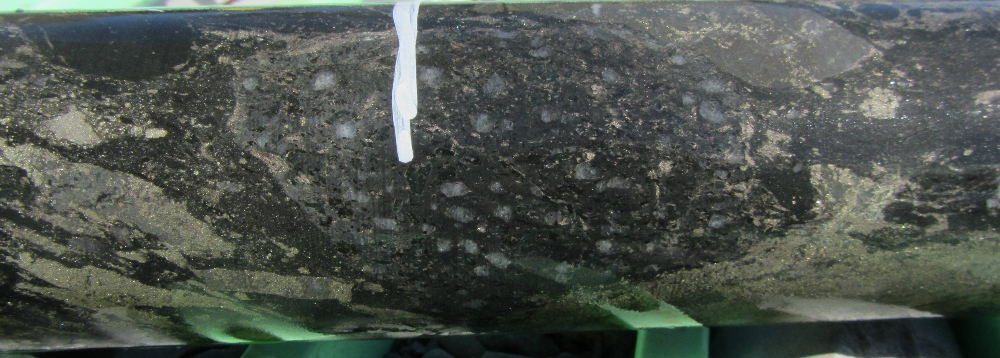 Disseminated Mixed Sulphides
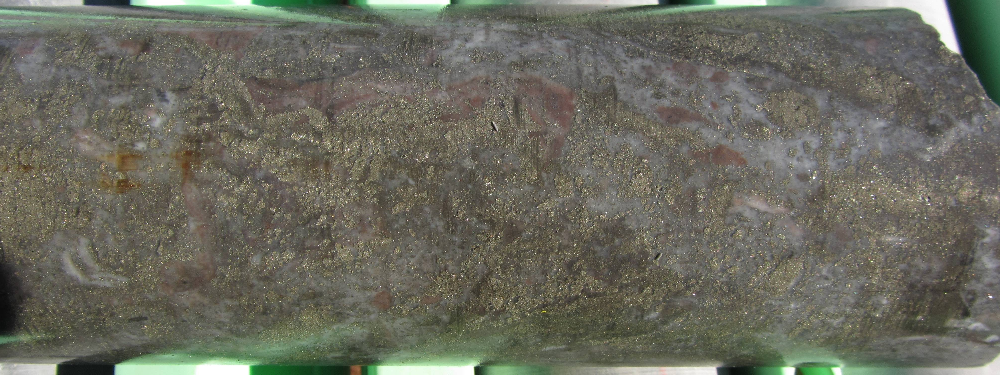 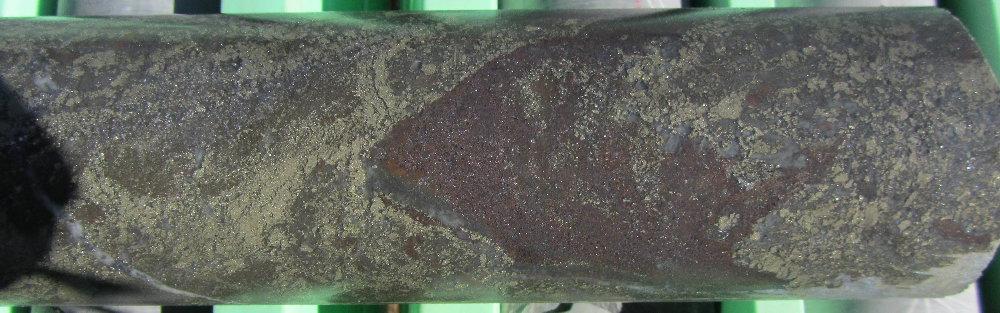 Local semi massive aggregates of coarse inetermixed sphalerite and galena
Disseminated Mixed Sulphides
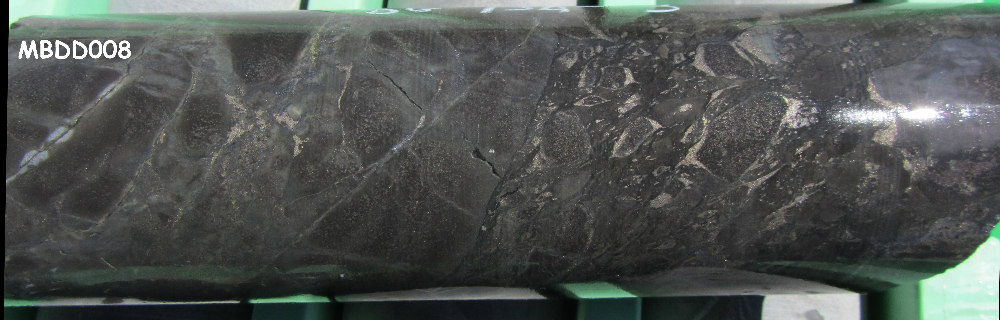 5) Cupriferous Stringer Zone
- pyrrhotite, chalcopyrite, trace to minor arsenopyrite, galena, sphalerite, cassiterite, boulangerite, gold 
	- anomalous Cu, Ag, Au (in breccia zones), minor Pb
	- stringer veins locally aggregate to form semi-massive and massive bodies
	- local quartz-sulphide breccias associated with anomalous Au
	- local disseminated chalcopyrite
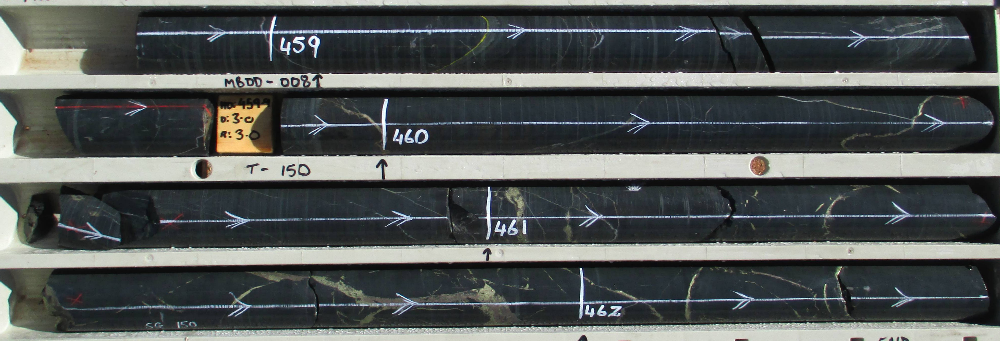 [Speaker Notes: Point 5 in the abstract]
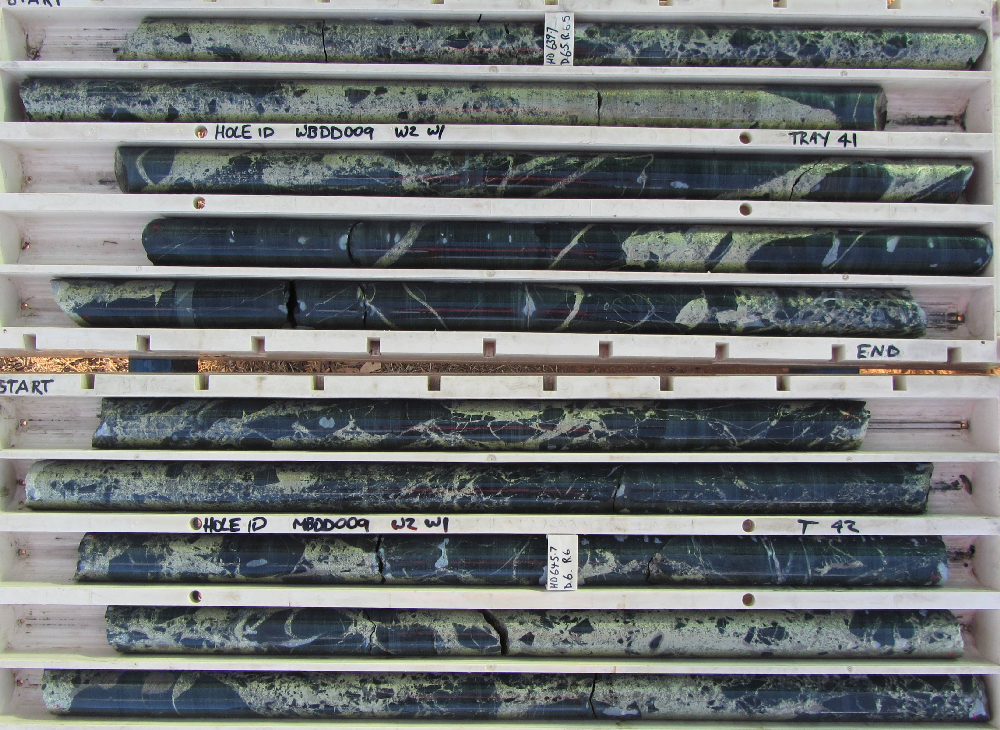 Cupriferous Stringer Zone
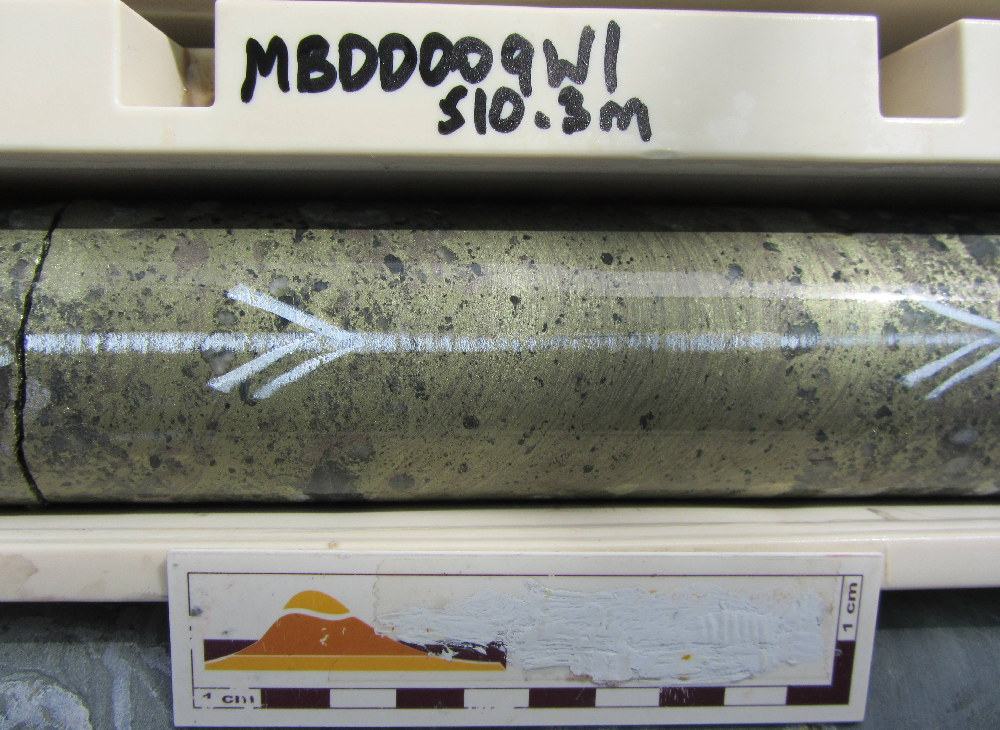 Cupriferous Stringer Zone
Flow laminae from deformation and remobilisation
Cupriferous Stringer Zone
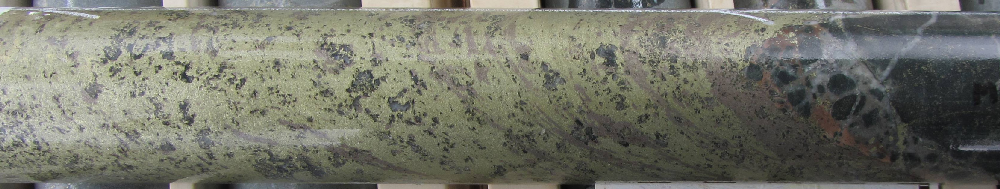 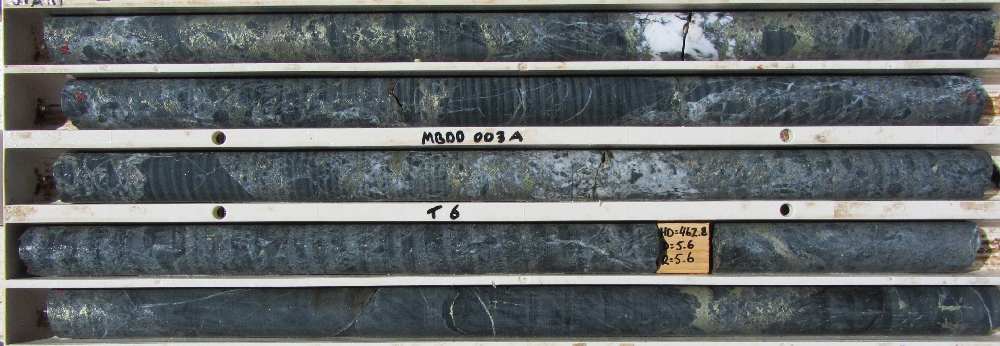 Cupriferous Stringer Zone
Quartz healed jigsaw breccia
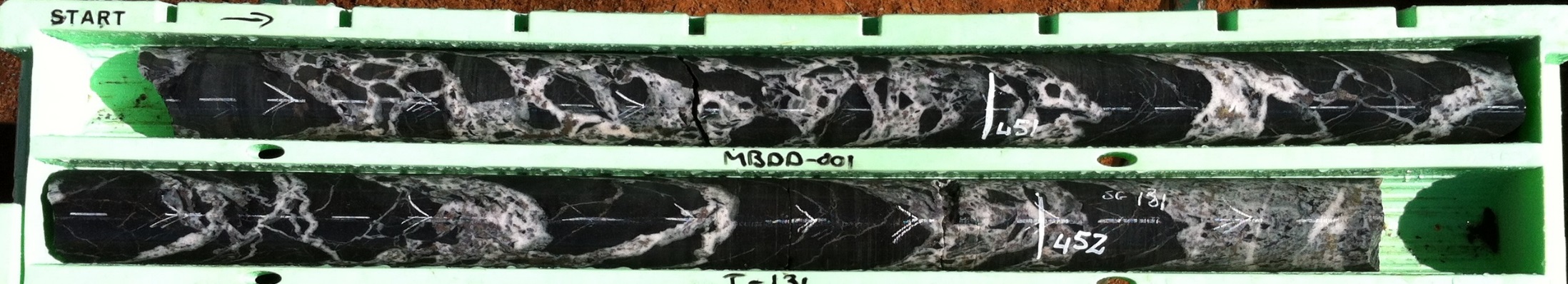 40
Alteration
sericite alteration of feldspars and ferromagnesium minerals altered to black (Mg)chlorite
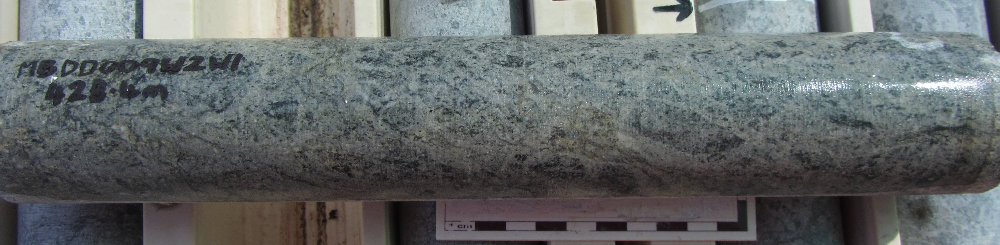 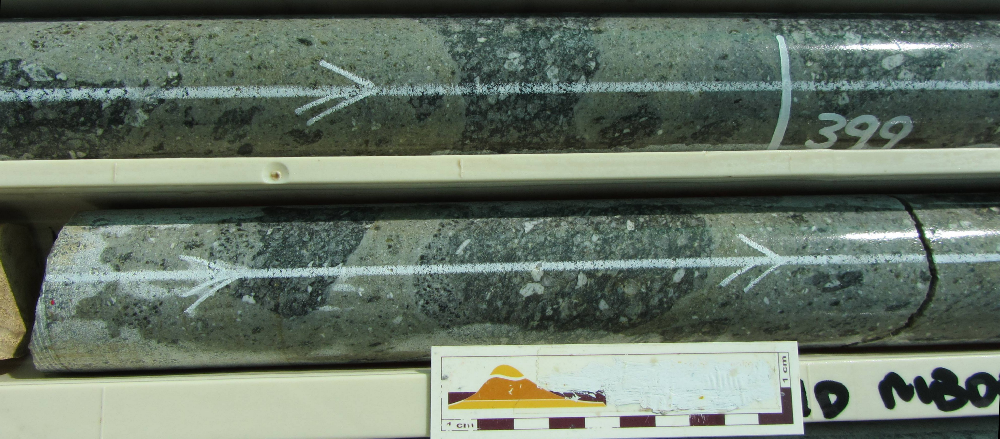 Silicification and black chlorite
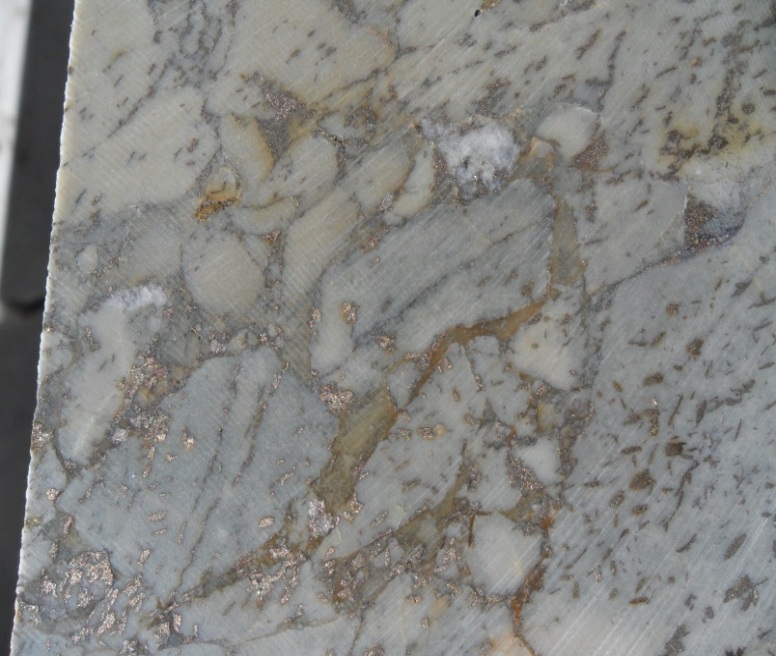 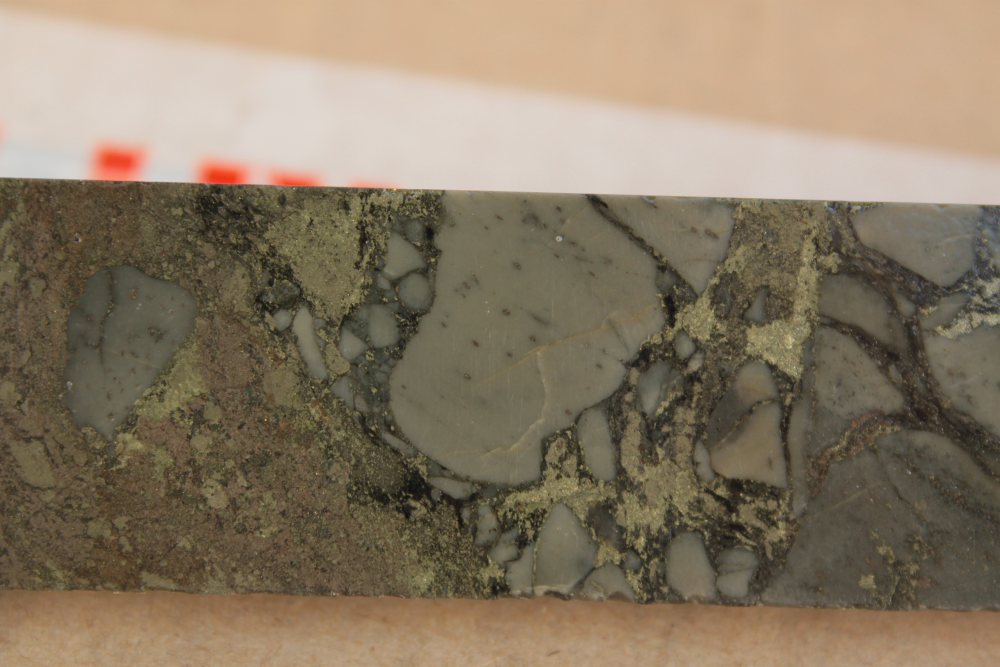 42
Exploration History
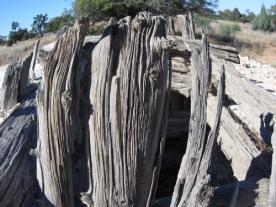 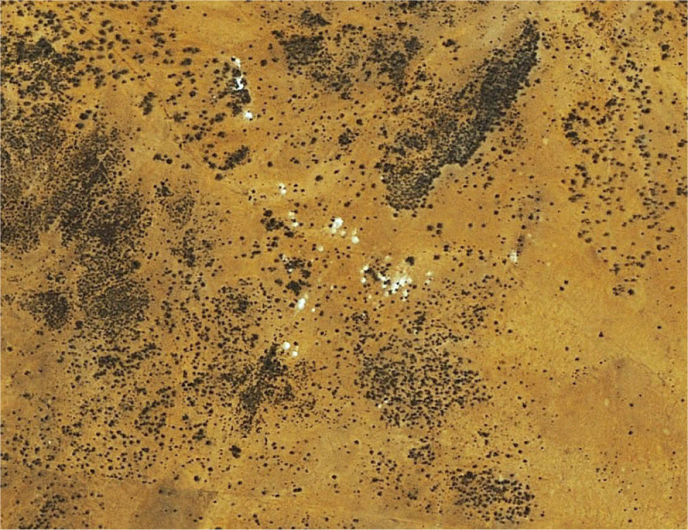 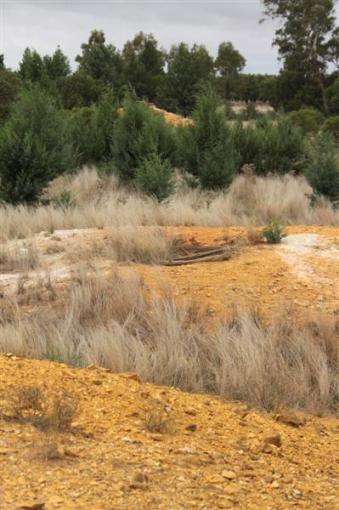 Discovered in 1895 producing 660g
43
Testing the bulk mining potential of the gold workings
RAB and Auger drilling, mapping, rock chip sampling, trenching
Gold restricted to two Quartz types throughout gold fields
Bucky quartz – Au, poor in base metals, pale green chlorite
Laminated quartz, commonly folded – Au + Cu/Pb/As/Zn signature
cm to meter thick
Strike 020, 120 or 150 and thought to be exploiting foliation
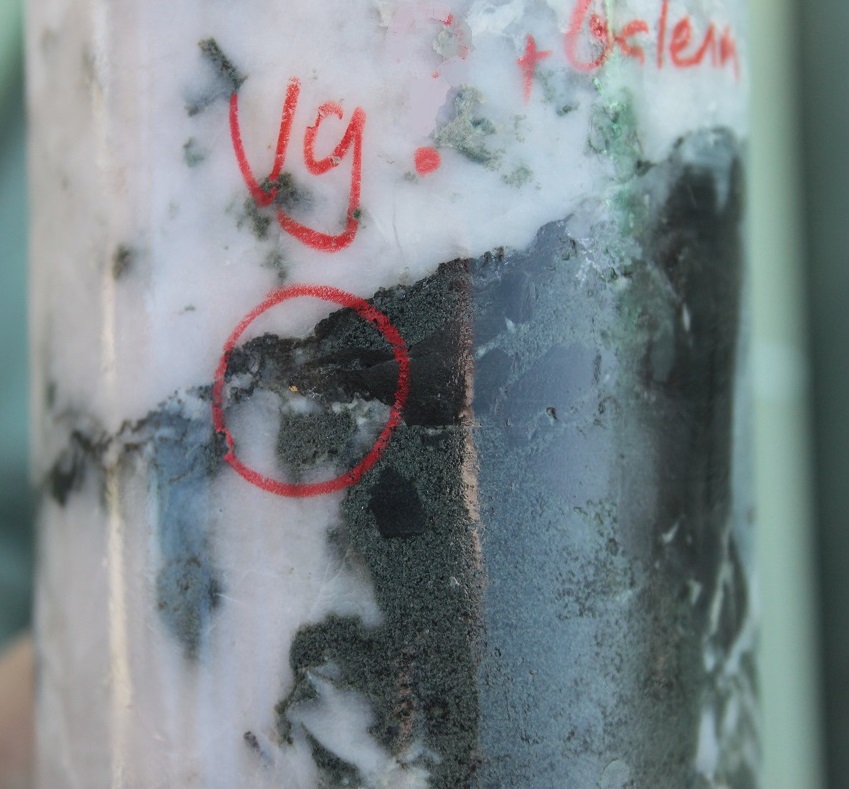 1970 Milstern Exploration/Mount Hope Minerals
1974 Penzoil of Australia
1988 Epoch Mining
1996 Renison Ltd
44
1976 Union Corporation
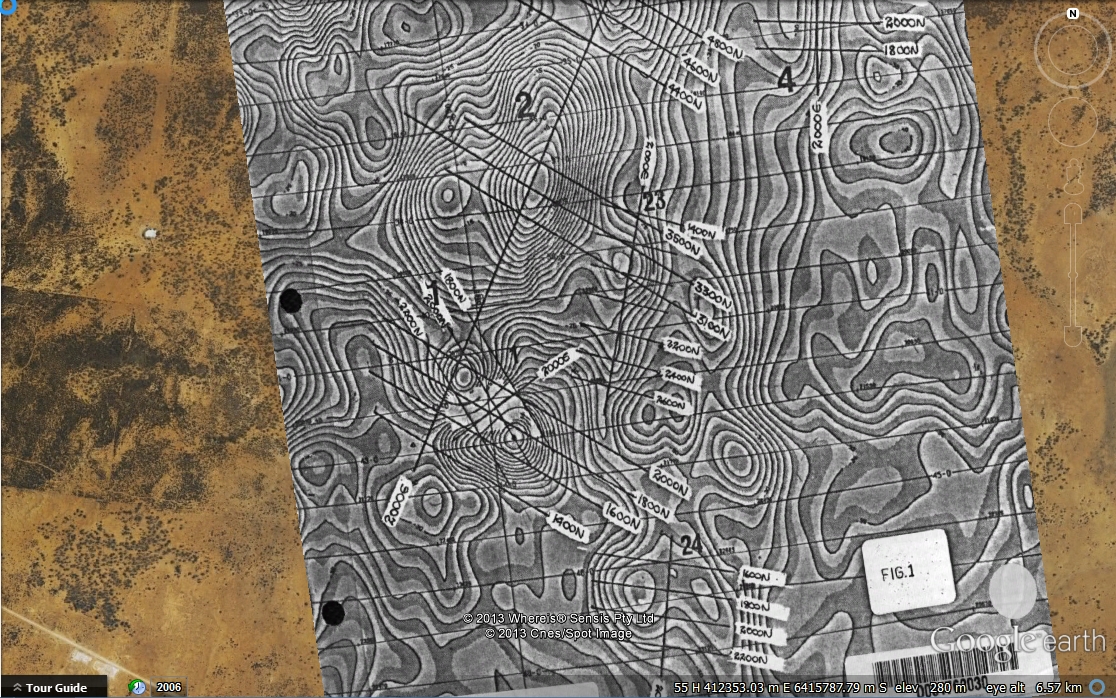 Union corportion
45
1976 Union Corporation
46
Newmont 1984
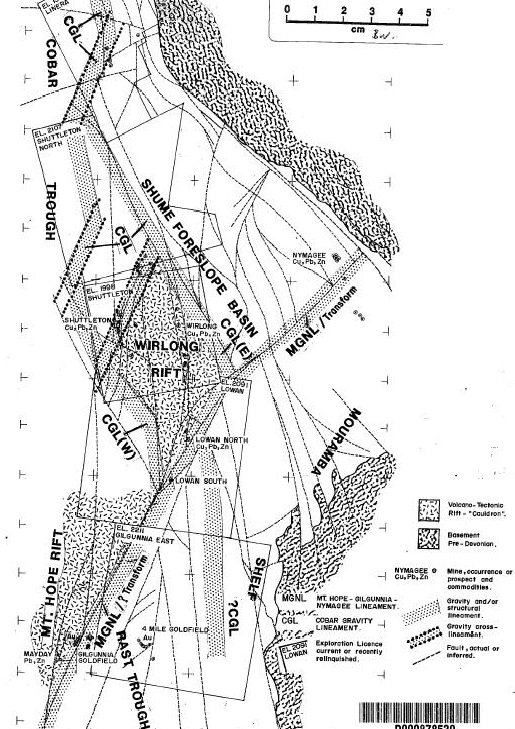 David, 2005
47
EL7461 pegged as open ground Sept 2009
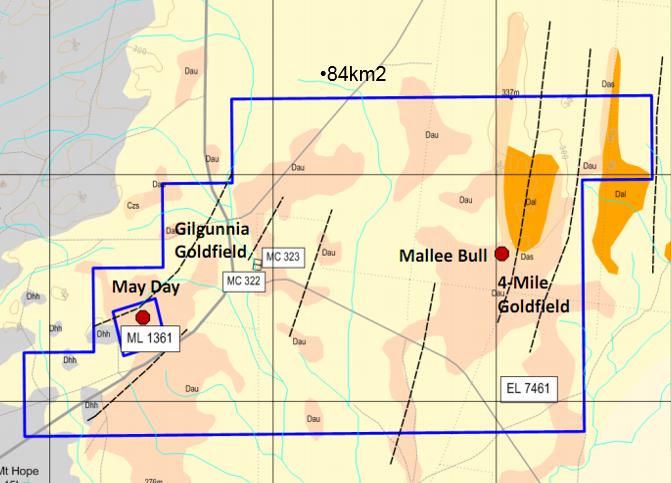 Local rocks age equivalent to Cobar host
Untested magnetic anomalies
8 kmE of May Day Au-Ag-Pb-Zn-Cu deposit
Deep water and shallow water sediments
Adjacent historic workings
Favourable trap site – nose of anticline
High strain zone
48
Peel Mining VTEM survey December 2010
49
[Speaker Notes: Coincident magnetic anomaly and discrete late time EM conductor]
3 Rounds of Drilling before Success
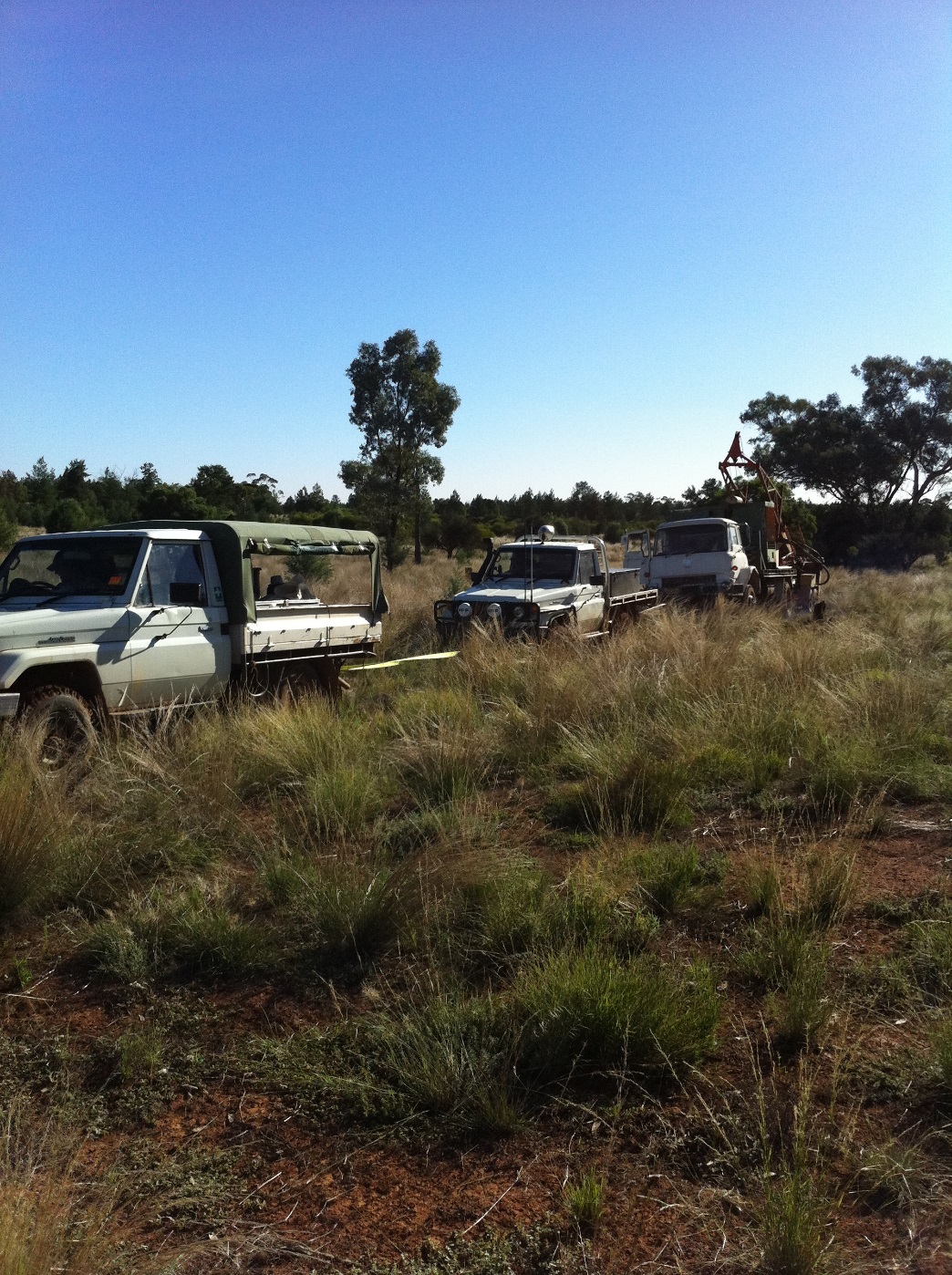 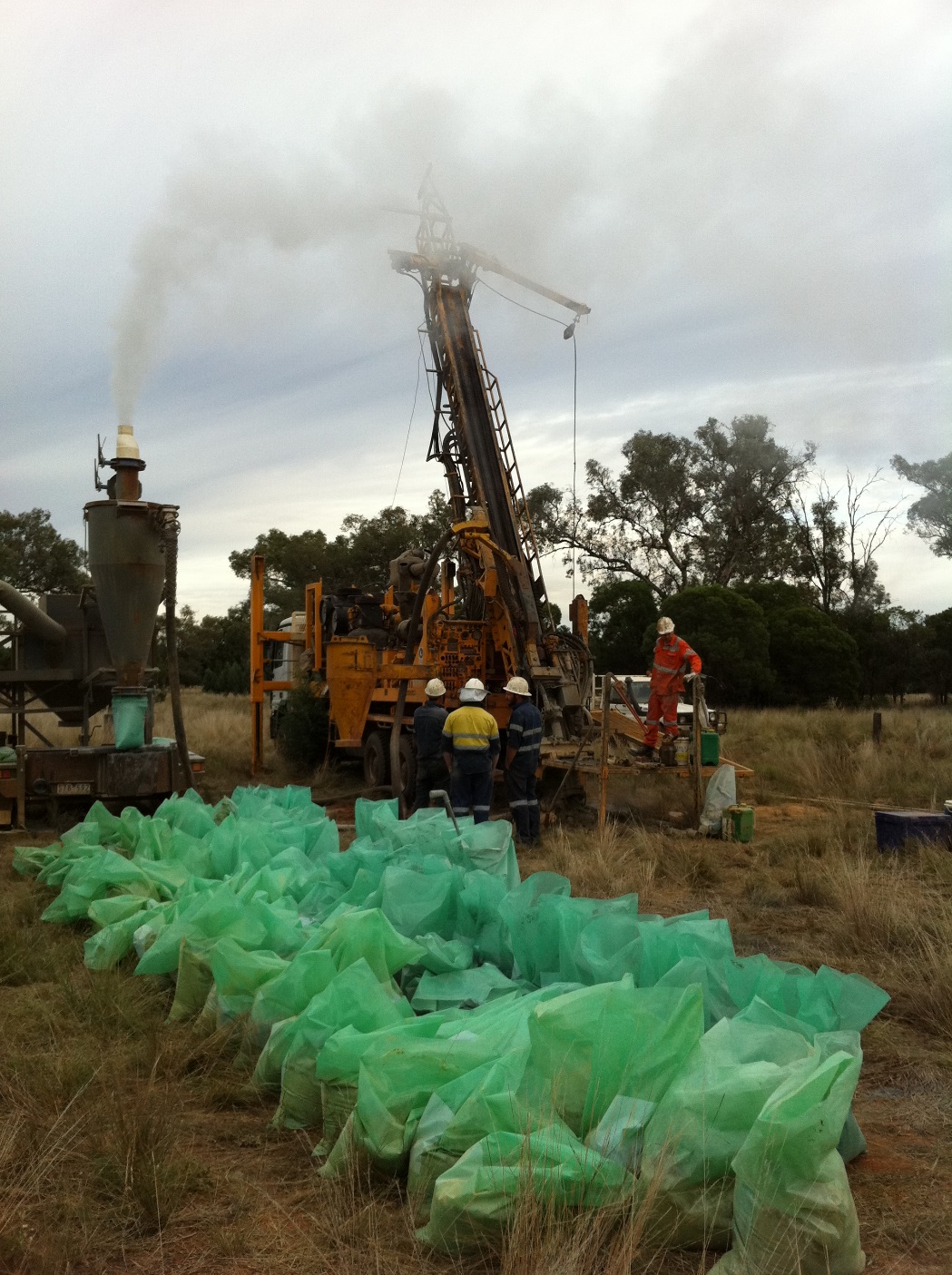 First round of drilling was RAB down to 60m over anomalies 
Second round of RC drilling encouraging
DHEM, FLEM and Gyroscopic surveys of drill holes
Third round of drilling success
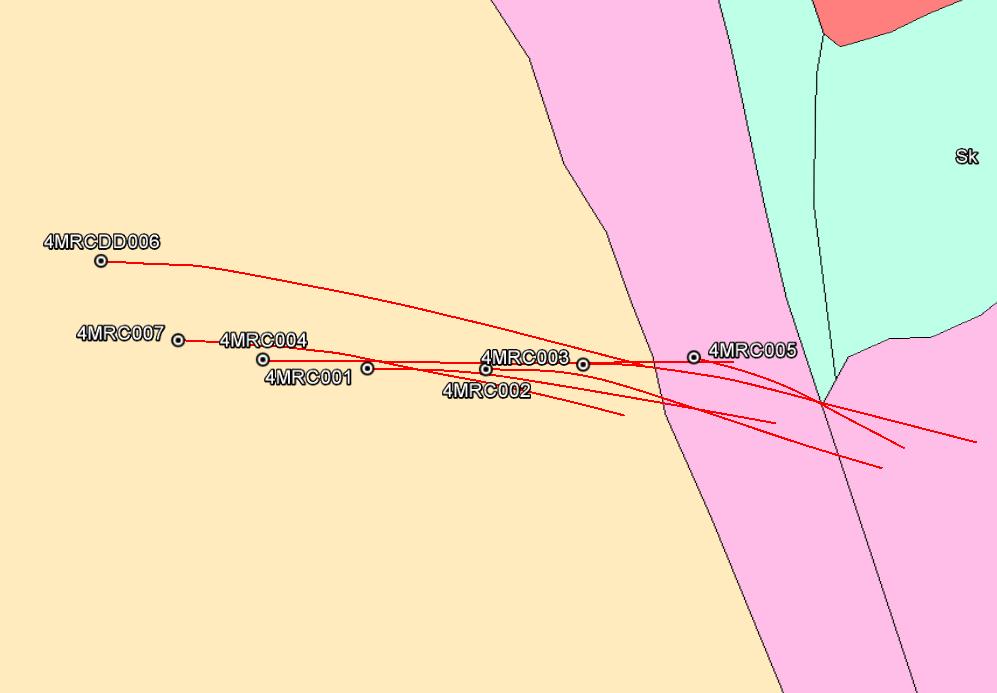 50
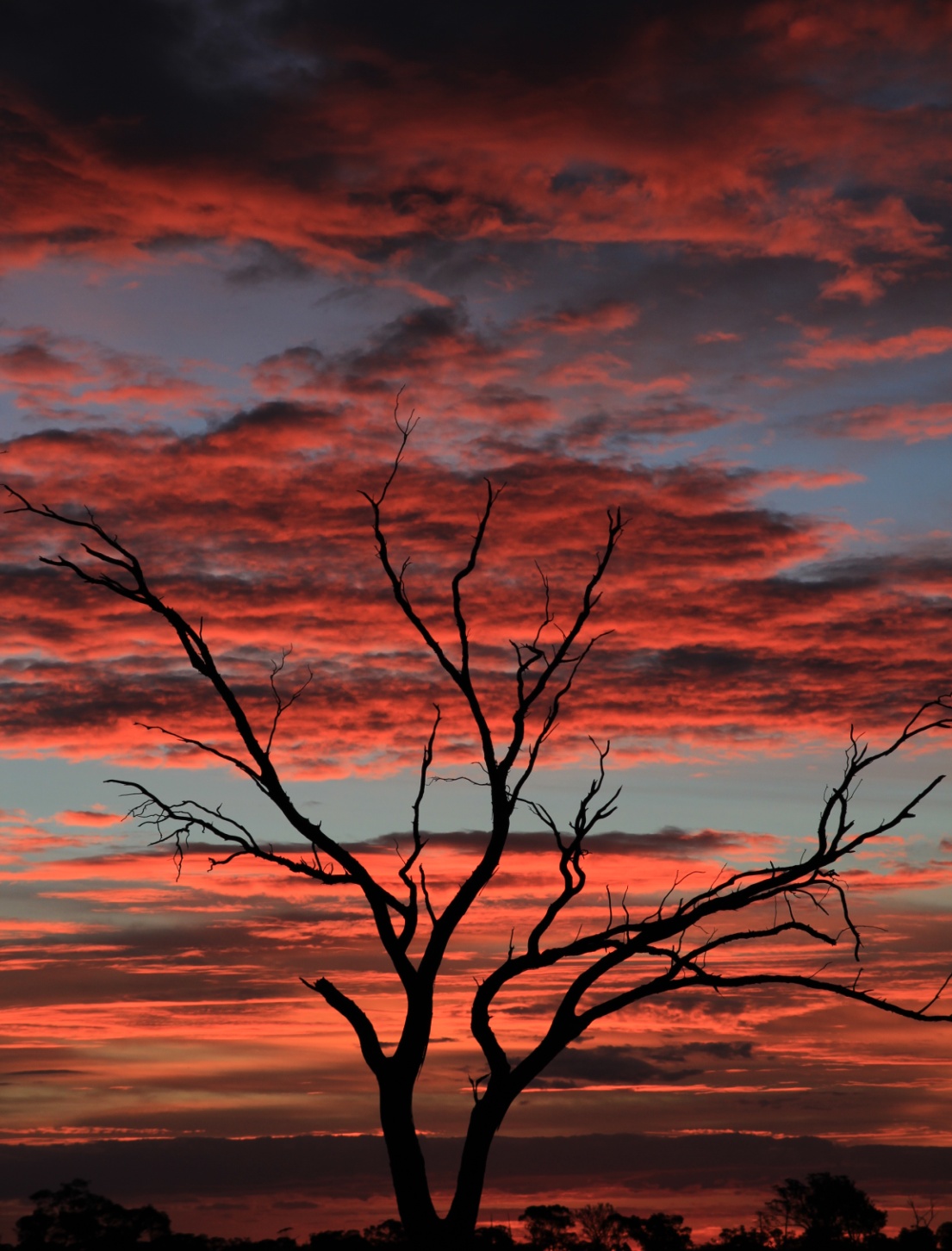 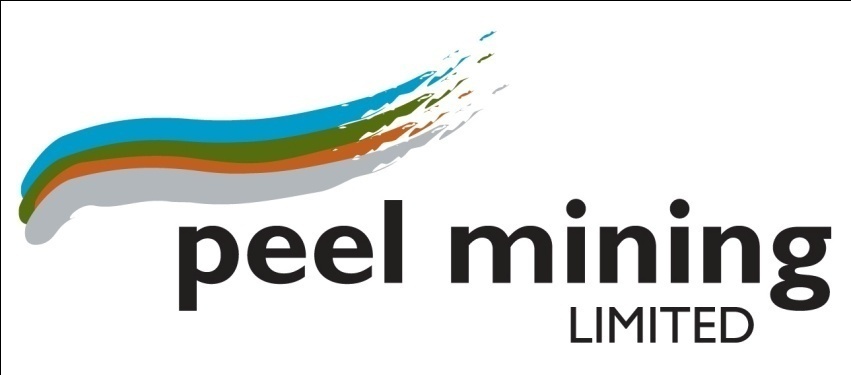 For more information:

Rob Tyson
Managing Director
rtyson@peelmining.com.au

Unit 1, 34 Kings Park Road,
West Perth, WA 6005
Tel: 08 9382 3955
Peel Mining Limited (ASX:PEX)
www.peelmining.com.au